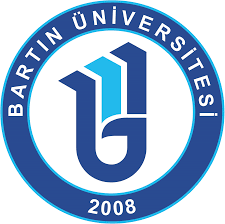 KOROZYON ÇEŞİTLERİ
KOROZYON ÇEŞİTLERİ
Çeşitli  ortamlarda  değişik  etkilerle  ve  mekanizmalarla  oluşan  korozyon olayları birbirinden farklıdır. Pratik olarak birbirinden ayırt edilebilen on dört ayrı korozyon  çeşidi    bilinmektedir.  Pratikte  farklı  korozyon  türlerine  karşı  alınacak önlemler  birbirinden  farklıdır.  Bu  nedenle  korozyonun  hangi  türde  olduğunun belirlenmesi korozyonla mücadelede büyük önem taşır.
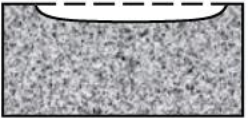 1 - Üniform Korozyon
Üniform Korozyon
Metal  yüzeyinin  her  noktasında  aynı  hızla  yürüyen  korozyon  çeşididir. 
Üniform korozyon sonucu  metal  kalınlığı  her  noktada  aynı  derecede  incelir.  
Üniform  korozyon  hızı, birim zamanda birim yüzey alanına düşen ağırlık kaybı olarak (mg/dm2.gün) veya ortalama  kalınlık  azalması  (mm/yıl)  olarak  ifade  edilebilir.  
Üniform  korozyon  dışında  diğer  korozyon  çeşitlerinde yüzeyin  bazı  bölgelerinde  korozyon  hızı  çok  yüksek  değerlere  ulaşır.  Bunun sonucunda  o  bölgeler  beklenenden  çok  önce  korozyon  nedeniyle  delinir  veya kırılır. 
Her  metal  için  verilen  ortalama  korozyon  hızı  değerleri üniform korozyonun söz konusu olduğu kabulüne dayanır.
2 - Çukur Korozyonu (Pitting)
Korozyon olayının çok dar bölgelerde yoğunlaşması sonucu meydana gelen çukurcuk, küçük iğnemsi veya krater şeklindeki korozyon türüdür.

Malzeme türüne ve bulunduğu korozif ortama bağlı olarak bu çukurcukların boyutları ve sıklığı değişir.
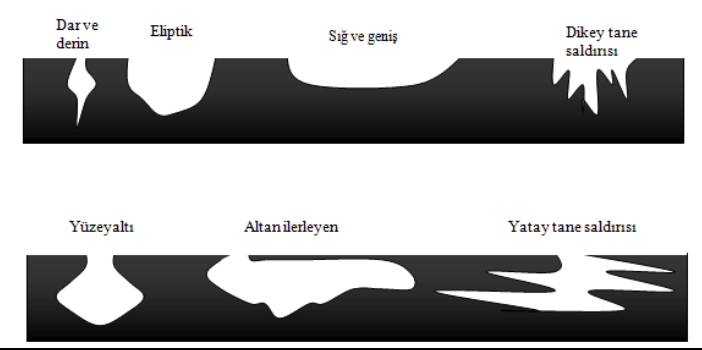 2 - Çukur Korozyonu (Pitting)
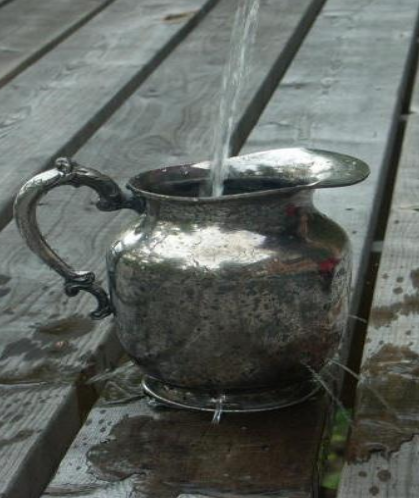 Çukur korozyonunda meydana gelen çukurcuklar gözle ayırt edilemeyecek kadar az olduğundan, korozyonun ileri aşamasında ancak fark edilebilir. 

Örneğin; parça delinip sızdırmaya başladığında çukur korozyonunun farkına varılabilir. Bu nedenle en çok korkulan korozyon türlerinin başında gelir.

Çukur korozyonu, genellikle klor ve brom iyonları içeren nötr ortamlarda meydana gelir. Çukur korozyonu için en güzel ortam deniz suyudur. Çünkü deniz suyu NaCl ve oksijen bakımından oldukça zengin bir sudur.
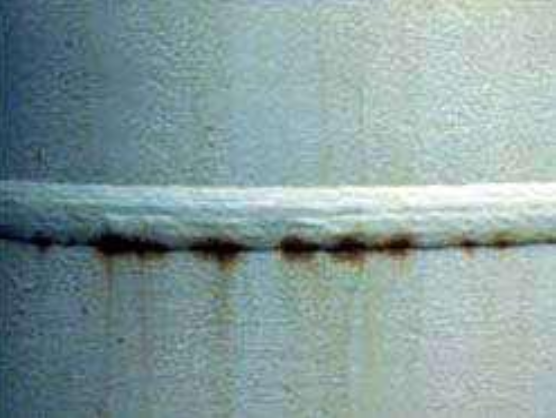 Düşük alaşımlı çelik tankın kaynak bölgesindeki çukurcuk korozyon
2 - Çukur Korozyonu (Pitting)
Çukur  korozyonu  ağırlık  kaybı  yoluyla  değerlendirilemez.  

Çukur korozyonu  istatistiksel  yöntemlerle,  çukur  sayısı  ve  derinliği  belirlenerek değerlendirilebilir. Çukur derinliği de tek başına korozyon zararı konusunda bir fikir vermez. Önemli olan maksimum çukur derinliğidir. Bu ise ancak istatistiksel yöntemler  ile  belirlenebilir. 

Maksimum  çukur  derinliği  ile  ortalama  korozyon  penetrasyonu  arasında  bir bağıntı  vardır.  Bu  bağıntı  çukur  oluşturma  faktörü  “pitting  faktörü”  olarak  ifade edilir. Pitting faktörü, maksimum çukur derinliğinin ortalama kalınlık azalmasına oranı olarak tanımlanır.
Bu  bağıntı  daha  çok  ortalama  penetrasyon  hızının  hesaplanması  için kullanılır.  Eğer  pitting  faktörü  bilinirse,  maksimum  çukur  derinliği  istatistiksel  olarak  belirlenerek,  üniform  korozyona  karşılık  gelen  kalınlık azalması hesaplanabilir.
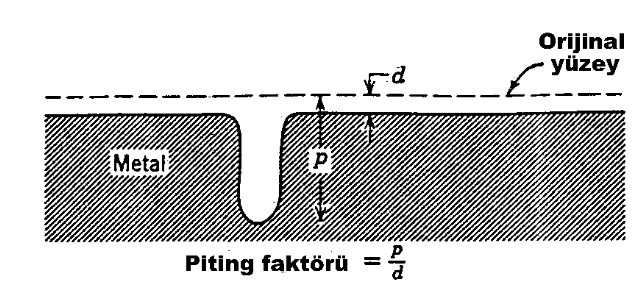 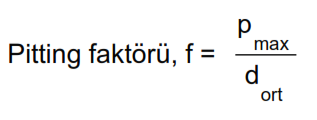 Çukur  korozyonu  oluşumunda  metal  cinsi  önemli  rol  oynar.  Pasifleşme özelliği  olan  metal  ve  alaşımlar  çukur  korozyonuna  daha  duyarlıdır.  Özellikle paslanmaz çeliklerde çukur korozyonuna sık rastlanır. Hatta düşük karbonlu çelik bile,  çukur  korozyonuna  paslanmaz  çeliklerden  daha  dayanıklıdır.  

Pasifleşme  özelliği  olan  veya korozyon  ürünleri  suda  az  çözünen  metaller  çukur  tipi  korozyona  duyarlıdır.

Katodik  koruma  uygulanarak  çukur  korozyonu  tam  olarak  önlenebilir.  

İnhibitör kullanılması  da  çukur  korozyonu  için  faydalıdır.  Ancak  kullanılan  inhibitör  miktarı yetersiz  kalırsa,  metal  yüzeyini  tam  olarak  pasifleştirmek  mümkün  olmaz.  Bu durumda  katot/anot  yüzey  alanı  oranı  artırılmış  olacağından  beklenenden  daha şiddetli korozyon ile karşılaşılabilir.
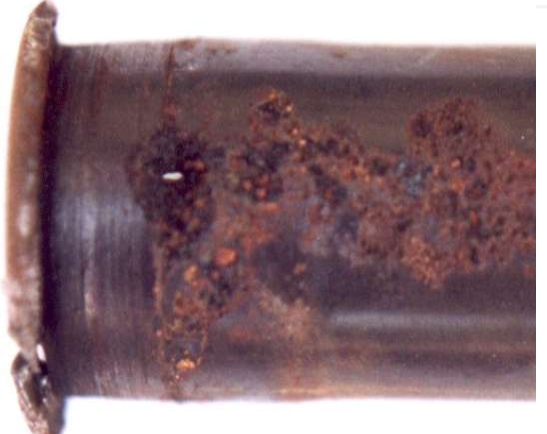 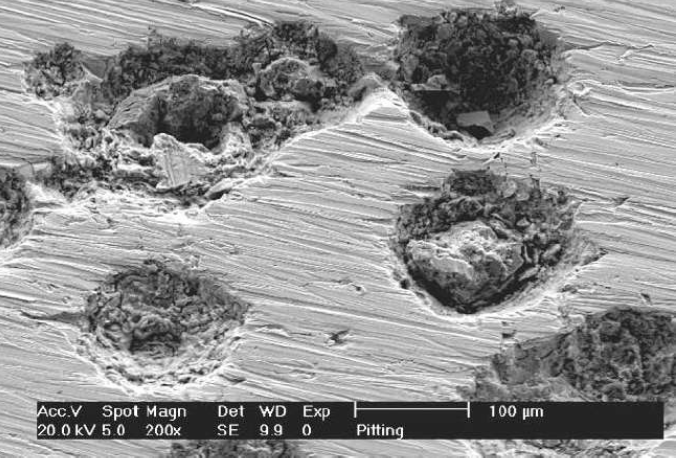 Çelik malzeme yüzeyinde oluşan çukurcuk korozyonunun SEM görüntüsü
Çelik boru malzemede çukurcuk korozyonu
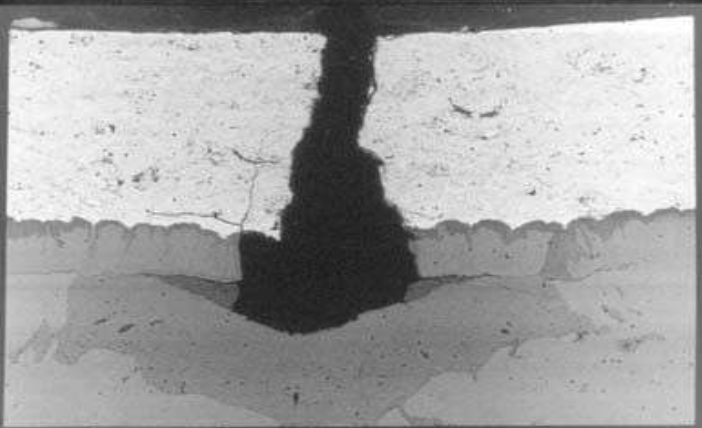 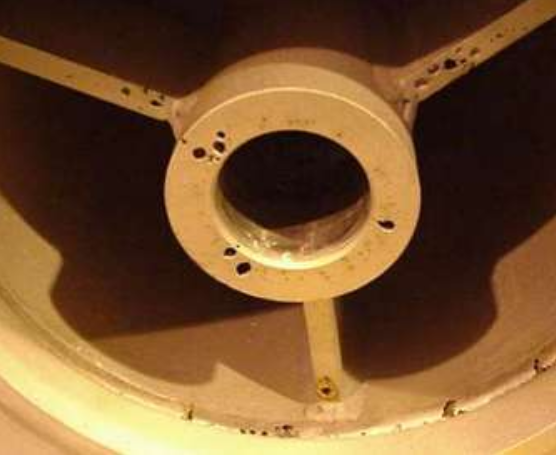 Yüzeyi ince filmle kaplanmış bir sertmetal malzeme yüzeyinden içeri doğru ilerleyen oyuklaşma tipi korozyon
Paslanmaz çelik pompanın iç kısmında bölgesel çukur tipi korozyon
3 - Galvanik Korozyon
Birbiriyle temas halinde olan  farklı  türden  metal  ve  alaşımların  aynı  ortama terkedilmesi halinde karşılaşılan korozyon olayıdır. Bu tür korozyon tipi çoğunlukla bir  tasarım  veya  imalat  gereksinimi olarak karşımıza çıkar. Örneğin otomobil motorunun soğutma sisteminde ayrı türden malzemeler soğutucu  ortamla temas halindedir.
Metallerden  daha  soy  olanı  katot,  daha  aktif olanı ise anot olur. Böylece bir korozyon hücresi meydana gelir. Böyle bir hücrede yalnız anot olan metal korozyona uğrar.

Galvanik  korozyondan  korunmak  için  öncelikle  galvanik  seride birbirinden uzakta olan metallerin temasından kaçınılır.
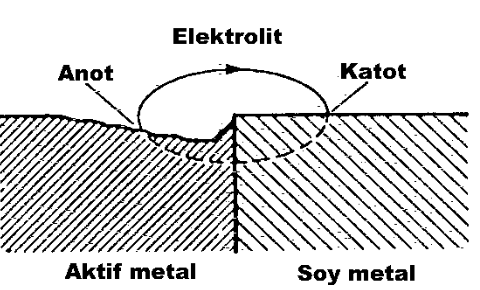 Galvanik korozyonun oluşumu
3 - Galvanik Korozyon
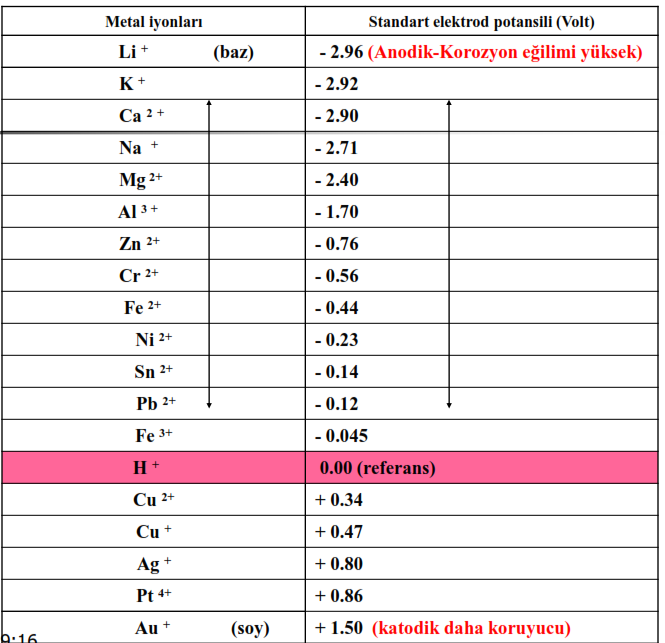 3 - Galvanik Korozyon
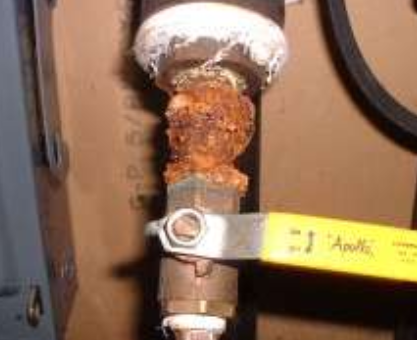 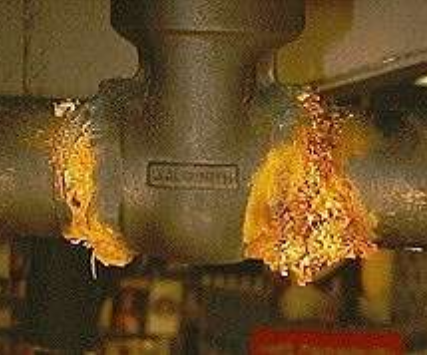 Boru bağlantı bölgelerinde galvanik korozyon
Şekilde görüldüğü gibi boru bağlantı bölgelerinde farklı malzeme kullanılması ve aralarında yeterli yalıtım yapılamadığından galvanik korozyon oluşmuştur.
3 - Galvanik Korozyon
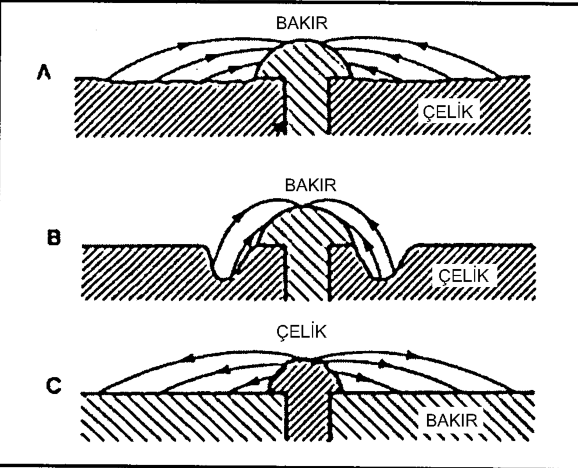 Galvanik bir hücrede korozyon hızı, esas olarak anot ve katot arasındaki potansiyel fark ile çevre elektrolitin iletkenliğine bağlıdır. 

Bunun dışında katot/anot yüzey alanı oranı da önemlidir. Bu oranın büyük olması, yani büyük bir katot yüzeyine karşı anot yüzey alanının küçük olması, anot akım  yoğunluğunun  artmasına  ve  dar  bir  bölgede  şiddetli  korozyon  oluşmasına neden olur. 

Anodun büyük, buna karşılık katodun küçük olması halinde, korozyon geniş  bir  yüzey  alanına  yayılması  nedeniyle  etkisiz  kalır.  

Küçük  katot-büyük  anot halinde eğer elektrolitin iletkenliği yüksek ise, galvanik hücreden oluşan korozyon akımı  geniş  bir  alanda  kendini  gösterir.  
İletkenliğin  düşük  olması  halinde,  iki metalin temas ettiği bölgede dar bir alanda şiddetli olarak ortaya çıkar.
Küçük katot - büyük anot (elektrolit iletkenliği yüksek)
(B) Küçük katot - büyük anot (elektrolit iletkenliği düşük)
(C) Büyük katot - küçük anot (elektrolit iletkenliği yüksek)
Galvanik  korozyonun  bir  başka  çeşidi  de  konsantrasyon  pili  şeklinde oluşan korozyon hücreleridir. Bunlar aynı cins ve yapıda olan iki elektrodun, aynı çözeltinin  iki  farklı  konsantrasyon  bölgesine  daldırılması  ile  meydana  gelir. Örneğin  derişik  ve seyreltik tuz çözeltileri ile temas eden bir demir çubuğun bu iki bölgesi arasında bir konsantrasyon  pili  meydana  gelir.  Bu  durumda  demirin  derişik  tuz  çözeltisi  ile temas eden bölgesi anot olarak korozyona uğrar.
Bir  başka  galvanik  korozyon  türü  de,  farklı  havalanmadan  ileri  gelen konsantrasyon  pili  şeklindeki  korozyon  hücrelerinde  görülür.  Örneğin  su  içine daldırmış  olan  bir  demir  çubuğun  bir  bölgesi  diğer  bölgelerinden  fazla  oksijen alacak  şekilde  havalandırılırsa,  bu  iki  bölge  arasında  bir  oksijen  pili  oluşur.  Fazla hava  alan  bölge  katot,  az  hava  alanı  ise  anot  olur.  Bu  tür  korozyona  deniz  içi kazıklarında  sıkça  rastlanır.  Kazığın  su  düzeyine  yakın  olan  ve  zaman  zaman deniz  suyu  ile  ıslanan  bölgesi  bol  oksijen  aldığı  için  katot  olur.  Su  seviyesinin hemen  altında  kalan  bölge  ise,  daha  az  oksijen  alabildiği  için  anot  olarak korozyona uğrar.
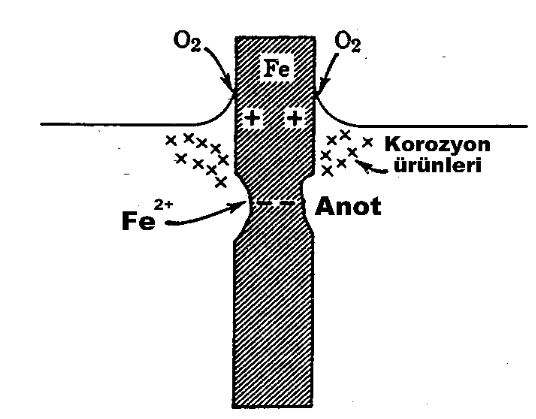 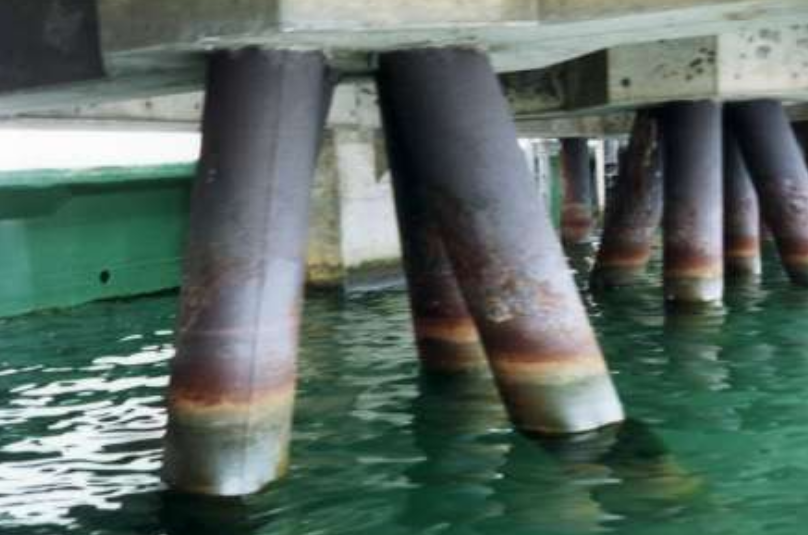 Bir deniz içi kazıkta farklı havalanma sonucu oluşan korozyon
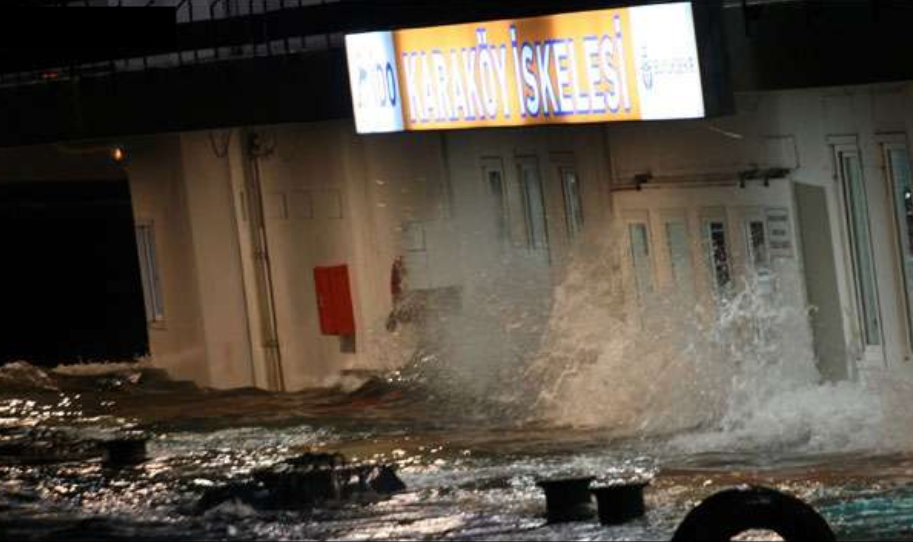 Galvanik korozyona karşı şu önlemler alınabilir:  
Galvanik seride birbirinden uzak olan metallerin teması önlenmelidir. 
Eğer  bu  iki  metalin  bir  arada  kullanılması  zorunlu  ise,  büyük  katot- küçük anot yüzeyinden kaçınılmalıdır. 
İki metalin teması izole flanşlarla elektriksel olarak yalıtılmalıdır.
4 - Çatlak Korozyonu
Metal  yüzeyinde  bulunan çatlaklarda  çözeltinin  durgun halde  kaldığı  bölgelerde  metal  yüzeyine  oksijen  transferi  güçleşir.  Bunun sonucu  olarak  bu  bölgeler  anot,  çatlağın  çevresindeki  metal  yüzeyleri  de  katot olur.
Çatlak korozyonu oluşum nedeni şu şekilde açıklanmaktadır. Bir cıvata veya  perçin  ile  birbirine  bağlanmış  iki  çelik  plakanın  deniz  suyu  içine konulduğunu  düşünelim.  Normal  olarak  metal  ile  çözeltinin  temas  ettiği yüzeylerde  çözelti  içinde  bulunan  oksijen  konsantrasyonuna  bağlı  olarak,  belli bir  hızda  korozyon  olayı  meydana  gelir.  İki  plakanın  birbirine  yapışık  olduğu bölgede  de  başlangıçta  çözelti  içinde  bulunan  oksijen  kullanılarak  katodik  ve anodik reaksiyonlar başlar. 

Korozyon  olayı  çatlak  içindeki  çözeltide  bulunan  oksijen  tükeninceye kadar  devam  eder. Çatlağın hemen dışında oksijen redüksiyon olayı normal  hızı  ile  devam  eder.  Buna  karşılık  oksijen  alamayan  çatlağın  iç kısımlarında  katodik  reaksiyon  hızı  gittikçe  azalır.  Bu  durumda  çatlak  içinde yalnız metal oksidasyonu ve çatlağın dışında da oksijen redüksiyonu meydana gelir. Bu reaksiyonlar sonucu çatlak içinde Men+ iyonları konsantrasyonu gittikçe artar.  Bu  pozitif  yüklü  iyonlar  çatlak  içine  dışardan  negatif  yüklü  klorür iyonlarının difüzlenmesine neden olur. Bunun sonucu olarak çatlak içinde klorür iyonları konsantrasyonu gittikçe artar.
Korozyon  olayı  yürüdükçe  çatlak  içinde  oluşan  metal  klorür  bileşiği hidroliz olarak pası oluşturur.
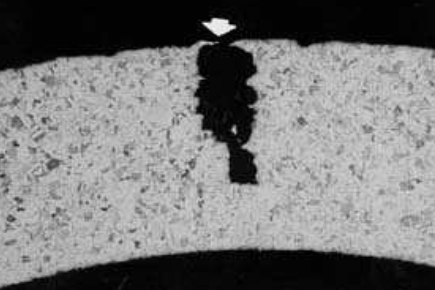 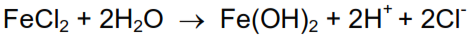 Hidroliz sonucu  çatlak içinde hem klorür konsantrasyonu artar, hem de pH  değerinde  düşme  görülür.  Bu  durum  çatlak  içindeki  korozyon  hızının  daha da  artmasına  neden  olur.  Yani  korozyon  olayı  yürüdükçe  kendi  hızını  artırıcı olarak  gelişir.  Çözelti  içinde  başlangıçta  bulunan  klorür  konsantrasyonunun korozyon  sonucu    çatlak  içinde  3-10  kat  arttığı  ve  pH  değerinin  2-3’  e  kadar düştüğü görülür. 

Korozyon olayı, meydana gelen çukurların ağız kısımları demir hidroksit  çökeltisi  ile  tıkanıncaya  kadar  hızla  devam  eder.  Çatlak  dışındaki çözeltinin  oksijen  konsantrasyonu  ne  kadar  fazla  ise,  çatlak  içindeki  korozyon hızı  da  o  derece  yüksek  olur.  Çatlağın  dış  kısımları  katot  olacağından,  çatlak çevresinde hiç bir korozyon gözlenmez. Korozyon yalnız çatlak içinde gelişir.
Çatlak korozyonu yalnız yukarıdaki örnekte olduğu gibi klorürlü ortamlarda değil, daha az şiddetli olarak bütün sulu çözeltiler içinde meydana gelebilir. Ancak klorür bulunmayan ortamlarda korozyonun etkisi çok uzun süre sonra, yaklaşık bir yıl içinde ortaya çıkabilir.

Pasifleşme özelliği olan veya hidroksit halinde çökelebilen metal ve alaşımlar çatlak korozyonuna daha duyarlıdırlar. Örneğin 18-8 paslanmaz çeliklerde  çatlak  korozyonu  olayına  sıkça  rastlanır.  Paslanmaz  çelik  cıvatalar çatlak korozyonu sonucu kısa sürede paslanır.
Çatlak korozyonuna karşı pratik olarak aşağıdaki önlemler alınabilir:  

Cıvata ve perçin yerine kaynak tercih edilmelidir. 

Birleşme yerleri kaynak veya lehim yapılarak kapatılmalıdır. 

Sıvı taşıyan kapların tasarımı, kabın tam olarak boşalabilmesi ve kap içinde temizlenemeyen köşe kalmamasına özen gösterilmelidir. 

Tahta,  plastik  gibi  ıslak  kalabilen  maddelerin  metal  ile  temas  etmesi önlenmelidir.
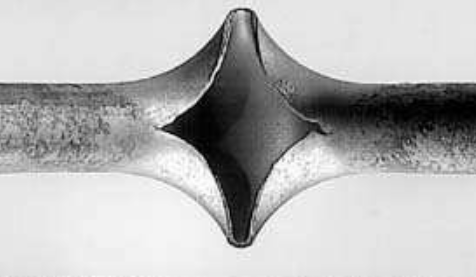 5 - Kabuk Altı Korozyonu
Metal  yüzeyinde  korozyon  ürünlerinin  oluşturduğu  veya  başka  bir nedenle oluşan bir kabuk (birikinti) altında meydana gelen korozyona kabuk altı korozyonu denir. 

Bu korozyon kabuk altının rutubetli olmasından ve yeteri kadar oksijen alamamasından kaynaklanır.

Kabuğun  altı  anot  ve  kabuk  çevresi  ise  katot  olur.

Örneğin,  boru  yüzeylerini  izole  etmek  amacı  ile  sarılan  cam  pamuğu  yağış nedeniyle  ıslanırsa,  bu  bölgelerde  şiddetli  bir  kabuk  altı  korozyonu  başlar. Çünkü  kabuk  altında  sıvı  hareketi  yoktur.  Kabuğun  altı  anot  ve  kabuk  çevresi ise katot olur.
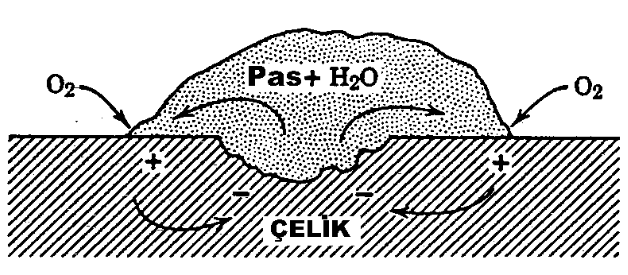 Kabuk altı korozyonu
Kabuk  altı  korozyonunun  tipik  bir  örneği  de  “filiform  korozyonu”  olarak bilinir.  
Filiform  korozyonu,  metal  yüzeyinde  bulunan  boya  tabakası  veya kaplama altında oluşan ve kıvrıntılı biçimde yürüyen korozyon şeklidir. 
Filiform  korozyonu  kaplamanın  zayıf  bir noktasından  başlayarak,  kabuk  altında  bir  solucan  hareketine  benzer  şekilde hareket eder.
Korozyon  kaplamanın  suyu  geçirebilen  zayıf  bir  noktasında başlar. Bu noktada kabuk altına atmosferden oksijen ve su girişi olur. Korozyonun başladığı noktada oksijen konsantrasyonu maksimumdur ve korozyonun yürüdüğü yönde  gittikçe  azalır.  

Korozyon  sonucu  metal  hidroksiti  ve  hidrojen  iyonları oluştuğundan, filiform oluşumunun uç kısmında oksijen az ve pH derecesi düşüktür. Böylece  uç  kısımda  korozyonun  devamı  için  uygun  bir  ortam  (düşük  oksijen konsantrasyonu ve düşük pH) sağlanmış olur. Bu nedenle korozyon olayı daima uç noktadan  ileriye  doğru  hareket  eder.
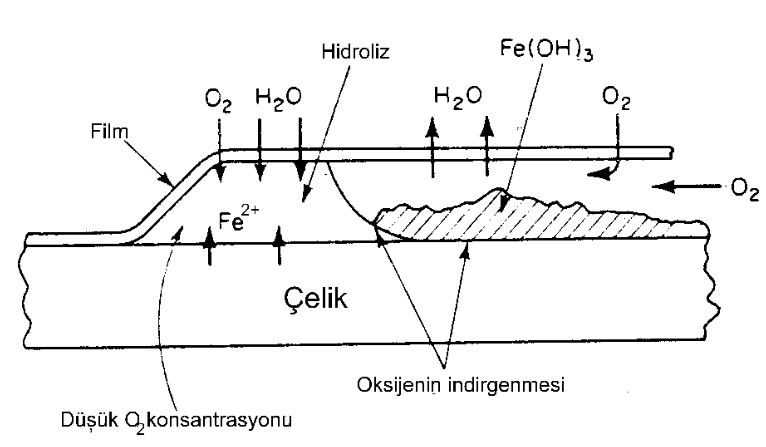 Filiform korozyonu
Filiform (Kaplama Altı) Korozyon

Suya karşı bir ölçüde geçirgen maddelerle kaplanan metaller, dış görünümü hayli farklı ancak  oluşum düzeni bakımından bir tür aralık korozyonu ile bozunurlar. Korozyon olayı metal- kaplama ara yüzeyinde, köşe veya benzer düzensizliklerin bulunduğu yerlerde başlar. Metal ile kaplama arasına sıkışan korozyon ürünleri   (0,5-1 mm) genişliğinde lifler oluştururlar.
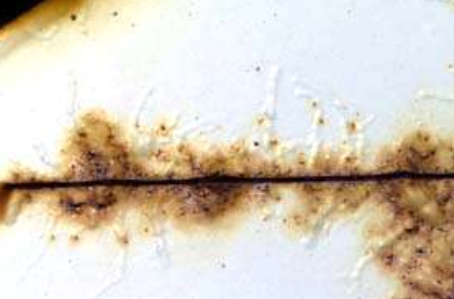 Şekilde bir karbon çeliğinde kaplama altı korozyonu görülmektedir. Kaplanmış yüzeyde rutubet kalması nedeniyle kaplama altı korozyona örnek verilmiştir.
Çelik, alüminyum ve magnezyuma uygulanan farklı özellikte kaplamaların bu tür korozyona yol açtığı saptanmıştır. En etken kaplamalar organik (boyalar) olanlardır. Etkinlik sırasına göre emaye kaplama, fosfat kaplama ve metal kaplamalardan söz etmek gerekir. Çeliğin bu yolla korozyonuna yol açan tek ortam nemli havadır.
Filiform (Kaplama Altı) Korozyon
Kaplama altı korozyonun önemli sakıncası parçaların dış görünümünü olumsuz yönde etkilemesidir. Bu tür korozyona karşı uygulanabilecek tek önlem  havadaki nem miktarının mümkünse azaltılmasıdır. Kaplayıcı maddelere ilave edilen korozyon yavaşlatıcıların çok etkili olmadıkları saptanmıştır
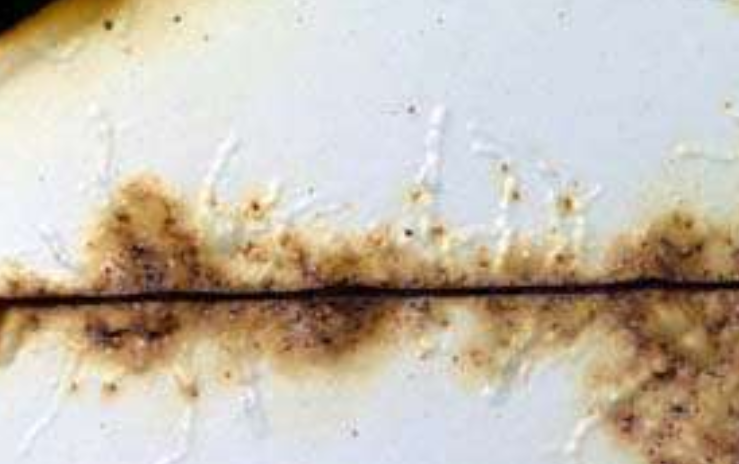 Şekilde bir karbon çeliğinde kaplama altı korozyonu görülmektedir. Kaplanmış yüzeyde rutubet kalması nedeniyle kaplama altı korozyona örnek verilmiştir.
6 - Seçimli Korozyon (Dezinsifiksayon)
Bir alaşım içinde bulunan metallerden birinin diğerinden önce korozyona uğramış halidir. Bu tip korozyona en iyi örnek, pirinç alaşımı  içinde  bulunan  çinkonun  bakırdan  önce  korozyona  uğramasıdır.
% 70 Cu + % 30 Zn’den oluşan pirinç içinde bulunan Zn kolayca korozyona uğrayabilir. Korozyon sonucu alaşım yüzeyinde Zn konsantrasyonu azalır ve normal sarı renk, bakır kırmızısına dönüşür. Çok sık rastlanan bu seçimli korozyon olayına “çinko azalması” adı verilir.

Alaşım  gözenekli  bir  yapı  kazanarak  mukavemetini kaybeder.  Alaşım  içinde  çinko  yüzdesi  ne  kadar  fazla  ise,  seçimli  korozyona dayanıklılığı  o  kadar  azalır.
Bu tür korozyon oluşumu düzenine ilişkin farklı görüşler vardır. 

Basit bir yaklaşım olarak çinko ve bakırın aynı zamanda çözündükleri ancak çinko iyonları ortamda kalırken daha soy olan bakır iyonlarının indirgenerek yeniden metalik duruma geçtikleri söylenebilir. Bu olay çinkonun giderek tamamen çözülmesine ve ortama karışmasına yol açar. 

Bakır-çinko  alaşımından geriye kalan bakır ve korozyon ürünlerinin oluşturduğu yapı boşluklu bir yapıdan ibarettir. Pirince özgü sarı rengin, kızıla dönüştüğü görülür.

Çinko kaybının çıplak gözle kolayca ayırt edilen iki türünden söz etmek mümkündür. Homojen dağılımlı çinko kaybı daha çok çinko miktarı yüksek pirinçlere özgü bir durumdur. Çoğunlukla korozyon ürünlerinin tamamen çözünür olduğu asit ortamlarda görülür. Buna karşılık çinko miktarı düşük olan pirinçler nötr, bazik veya zayıf asit ortamlara bırakılınca çinko kaybının homojen dağılımı yerine bazı bölgelerde yoğunlaştığı görülür. Bu tür korozyona uğrayan pirinç parçaların yüzeyinde kırmızı lekeler görülür.
Çinko kaybı artan sıcaklıkla hızlanır. Ortam akış hızının etkisi genellikle yavaşlatıcıdır.
Dezinsifikasyon  korozyonunu  önlemek  için  en  uygun  yol,  alaşım  içindeki çinko yüzdesini % 15 ‘ in altına düşürmektir. Eğer pirinç içine % 1 oranında kalay katılacak  olursa  korozyon  dayanıklılığında  artış  olur.  Az  miktarlarda  arsenik, antimon veya fosfor katkısı da inhibitör olarak etki yapar.
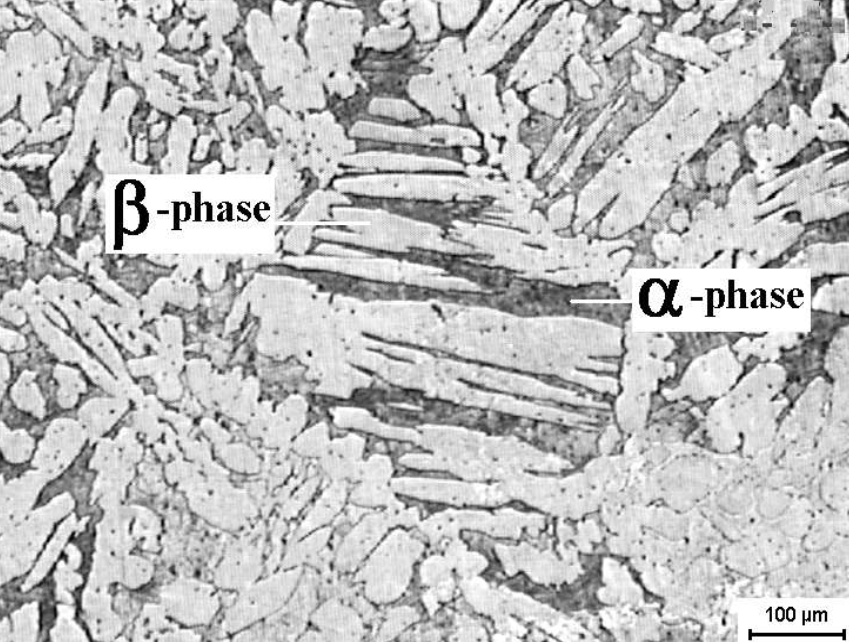 Sarı prinç diye de anılan a+b princinin mikroyapısı. b(Beta) fazı ~ 45 wt% Zn, a(alpha) fazı ~ 30 wt% Zn içerir.
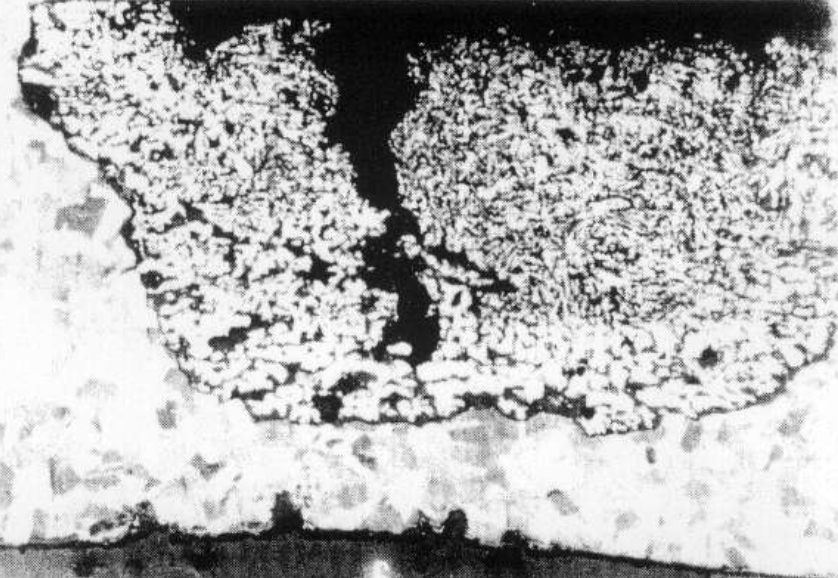 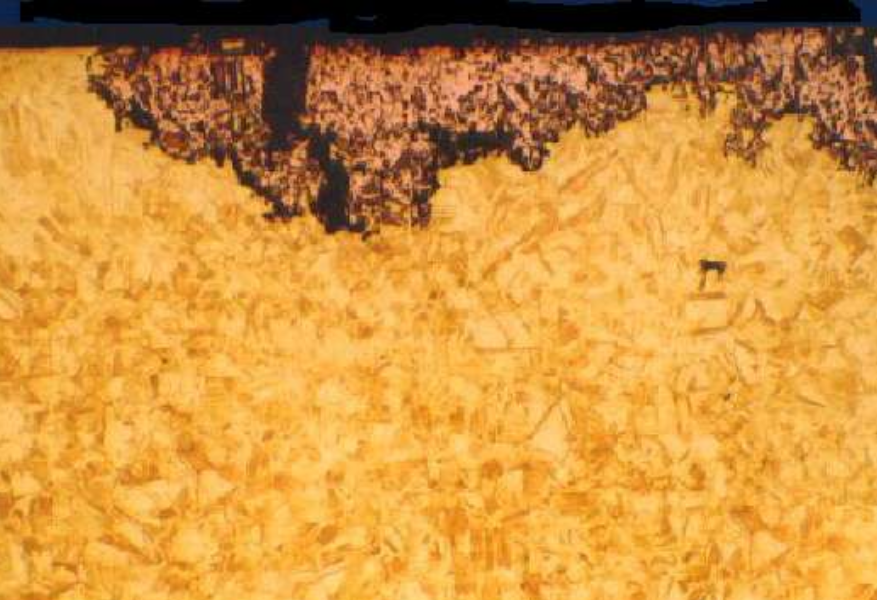 Pirinç malzemede çinkosuzlaşma sonucu 
oluşan korozyon
Pirinç malzemede yüzeyden başlayan çinkosuzlaşma
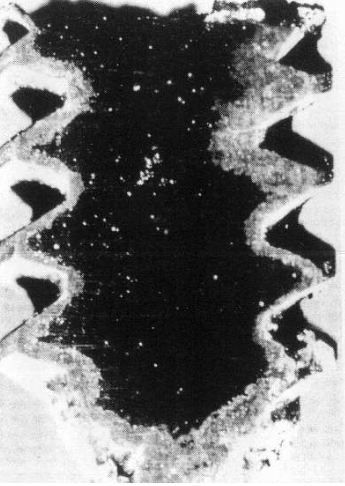 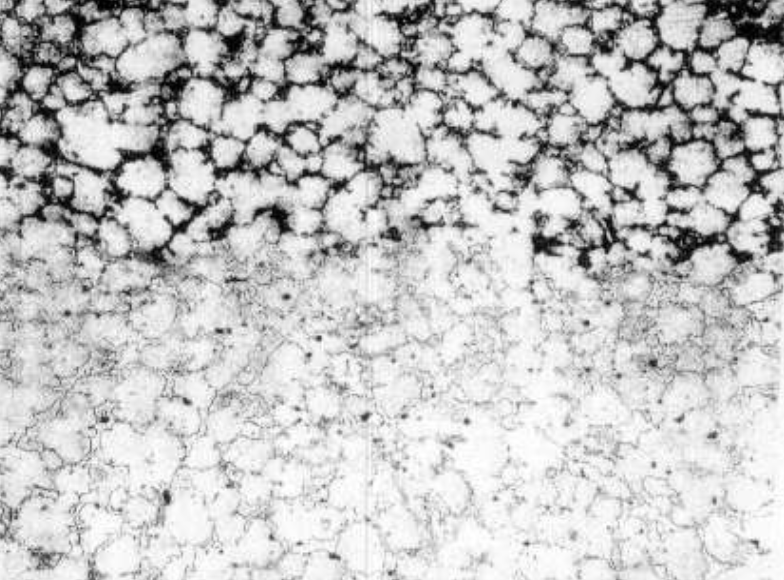 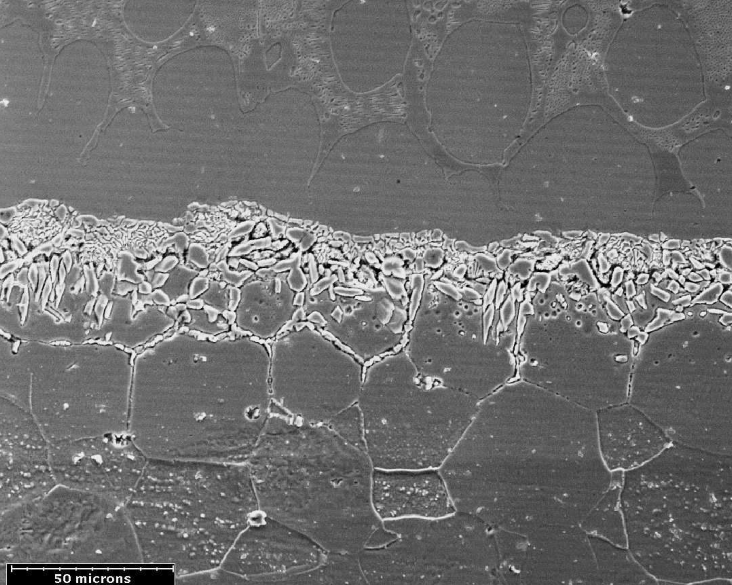 a-b pirincinde çinkosuzlaşma nedeniyle süngerimsi 
bakır oluşumu X200
İçerisinde çinkosuzlaşmanın olduğu pirinç malzemede kesit görünümü (karanlık alanlarda çinkosuzlaşma nedeniyle malzeme içerisinde boşluk oluşmuştur).
Pirinç malzeme içerisinde çinkonun yayınma bölgesinin SEM görüntüsü.
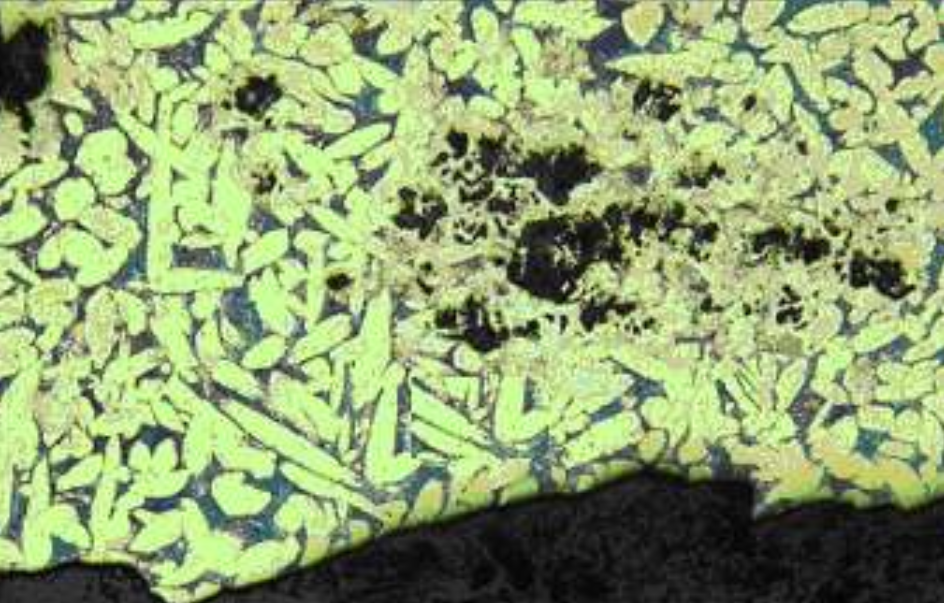 Nikel-aluminyum bronzunda sulu ortamın yol açtığı aluminyumsuzlaşma
Grafitizasyon (Grafitleşme)

Sık rastlanan diğer bir seçimli korozyon olayı da, “grafitizasyon” denilen gri dökme  demirde  oluşan  korozyondur.  

Gri  dökme  demir  içinde  %  2  -  4  oranında karbon  bulunur.  Dökme  demir  içinde  grafit  katot  ve  demir  anot  olur.  Böylece  bir galvanik  korozyon  olayı  gerçekleşir.  

Demir  çözünür  ve  grafit  iskelet  halinde  kalır. 

Beyaz  dökme  demir  içinde  karbon  serbest  halde  bulunmaz.  Bu  nedenle  beyaz dökme demirde grafitizasyon olayı meydana gelmez.
7- Taneler Arası Korozyon
Metallerin mikro yapısını incelediğimizde taneler ve bu taneleri birbirinden ayıran tane sınırlarından meydana geldiğini görürüz. Taneler arası korozyon ise metalin tane sınırları boyunca meydana gelen korozyon türüdür.











Eritilmiş bir metalin katılaşması veya katı halde  bulunan  bir  metalin  herhangi  bir  ısıl  işleme  tabi  tutulması  sırasında  metal atomu  kristallerinin  sınır  bölgelerinde  korozyon  açısından  zayıf  bazı  bozukluklar meydana  gelebilir.  Metal  korozif  bir  ortam  içine  girdiğinde  bu  bölgelerde  taneler arası korozyon olayı kendini gösterir.
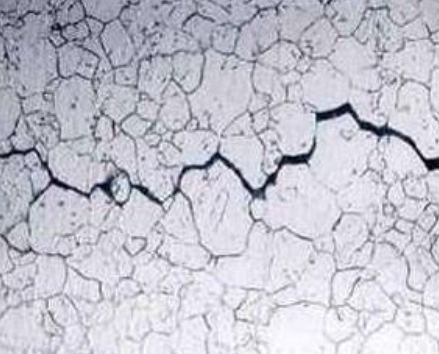 Taneler arası korozyon, taneler arasında bulunan herhangi bir safsızlıktan veya bazı bileşiklerin tane sınırlarında oluşmasından kaynaklanabilir. Yada bir alaşım elementinin daha fazla bulunması veya bulunmaması nedeniyle oluşur.  

Örneğin  alüminyum  içinde  az  miktarda  bulunan  demir  taneler  arası korozyona neden olabilir. Çünkü alüminyum içinde demir çok az çözünebilir. 

 Paslanmaz çelik de taneler arası korozyon bakımından özel bir durum gösterir. Bu çelik  normal  hallerde  korozyona  çok  dayanıklı  olduğu  halde,  500-800  oC  ‘e ısıtıldığında korozyona duyarlı hale gelir. En şiddetli sıcaklık etkisi, çelik 650 oC ‘de bir saat bekletildiğinde kendini gösterir. Bunun nedeni, bu sıcaklıkta taneler arası bölgede  kromun azalmasıdır.
 
Eğer paslanmaz çelik yukarıda belirtilmiş olan sıcaklıklar arasında ısıtılırsa, bileşiminde bulunan krom, karbonla reaksiyona girerek krom karbür (Cr23C6) bileşiği oluşturur. Krom  karbür  çelik  içinde  çözünmeyen  bir  bileşiktir.  

Taneler  arasında  sınır  çizgisi boyunca  toplanır.  Isıtma  işlemi  sırasında  alaşım  içinde  bulunan  krom  da  taneler arasına  doğru  hareket  eder.  Fakat  kromun  hareket  hızı  çok  azdır,  bu  nedenle taneler arası bölgeye ulaşarak oradaki krom eksikliğini gideremez.
Korozyona  dayanıklı  olması  için paslanmaz  çelik  içinde  en  az  %  12  oranında  krom  bulunması  gerekir. 

Kromun karbür halinde  bağlanabilmesi  için  çelik  içinde  en  az  %  0,02  karbon  bulunması  gerekir. Daha  düşük  oranda  karbon  bulunması  halinde  oluşan  krom  karbür  bileşiği korozyon  açısından  etkili  olmaz.  

Krom  karbürün  kendisi  korozyona  uğramaz. Ancak,  taneler  arasındaki  bölgede  krom  azlığı  nedeniyle  bu  bölge  korozyona dayanıksız  hale  gelir.  

Paslanmaz  çeliklerde  içinde  %  0,06  -  0,08  arasında karbon bulunur. Bu nedenle taneler arasında önemli miktarda krom karbür çökeltisi birikir.
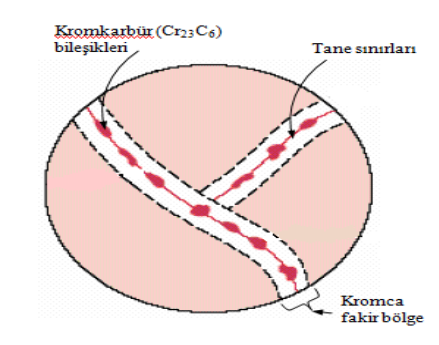 Bu karbürün çökelmesi için tane sınırlarına karbon ve krom difüzyonu olması gerekir. Bu difüzyon sebebiyle tane sınırlarında veya yakınlarında krom miktarının azalması sebebiyle kromca fakir bölgeler oluşur.
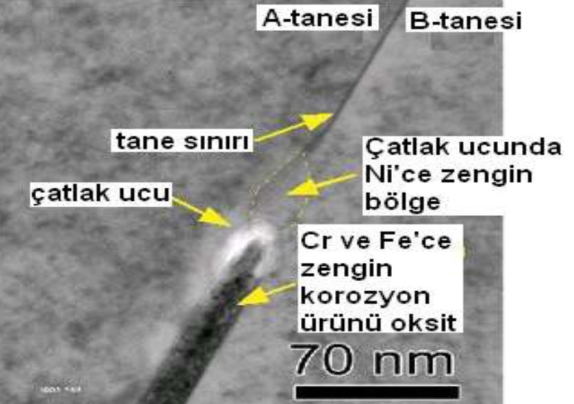 Böylece paslanmaz çelik içerisinde kromca fakir ve kromca zengin bölgeler arasında bir korozyon meydana gelir. Buda paslanmaz çelik tane sınırları boyunca hasara uğramasına sebep olur.
Paslanmaz çeliklerde taneler arası korozyon olayını  en aza  indirmek için aşağıdaki üç yöntem kullanılmaktadır: 

Isıl işlemler ile kromun alaşım içinde üniform dağılımı sağlanabilir. 

Pratikte en çok birinci yöntem uygulanmaktadır. Isıl işlemde çelik yaklaşık 1100  oC  ‘ye  kadar  ısıtıldıktan  sonra,  suya  (veya  uygun  bir  yağ  içine)  daldırılarak aniden soğutulmaktadır. Yüksek sıcaklıkta krom karbür bileşiği çelik içinde henüz çözelti halindedir. Ani olarak soğutulmakla henüz  taneler arasına  ulaşma zamanı bulamadan alaşım içinde üniform olarak kalması sağlanmaktadır.
Alaşım  içine,  stabilizör  denilen  ve  dayanıklı  karbür  bileşiği  oluşturan elementler katılmak suretiyle krom karbür oluşması önlenebilir.
İkinci  yöntemde,  paslanmaz  çelik  içine  az  miktarda  titanyum  veya kolombiyum  gibi  metaller  katılarak,  karbonun  karbür  bileşiği  halinde  stabilize edilmesi  sağlanmaktadır. Bu stabilizör  elementler  çelik  içinde  bulunan  bütün  karbonu  kromdan  daha  sağlam olarak bağlayarak krom karbür oluşmasına engel olurlar.
Paslanmaz çelik içinde bulunan karbon yüzdesi % 0,03 değerinin altına indirilerek  alaşım  içinde  oluşabilen  krom  karbür  bileşiğinin  zararlı  etkisi azaltılabilir.
Üçüncü  yöntemde,  paslanmaz  çelik  içinde  bulunan  karbonun  %  0,03 değerinin  altına  düşürülmesi  yoluna  gidilir. Bu  tip  paslanmaz  çeliklere    ELC  (Extra  -Low  -Carbon)  çeliği  denir. Normal paslanmaz çeliklerde karbon yüzdesi % 0,20 civarındadır. Bu değeri herhangi  bir  yöntem  ile  %  0,08‘  e  kadar  indirmek  kolaydır.  Ancak  karbon yüzdesinin  daha  düşük  değerlere  indirilmesi  için  özel  yöntemlerin  uygulanması gerekir.
8 - Erozyonlu Korozyon
Malzeme yüzeyi ile ortam arasındaki bağıl hızın yüksek değerlere ulaştığı sistemlerde görülen bozunma türüdür.

Erozyonlu korozyon durağan koşullara oranla metal kayıp hızının önemli ölçüde artması ile kendini hissettirir.  

Hızlı aşınma ile iç basıncı tutamayacak ölçüde incelen borular çatlayarak görevlerini yapamayacak duruma gelirler.

Metal kaybı metalin iyonlarına dönüşmesi veya yüzeyde oluşan oksit tabakalarının uzaklaştırılarak ortama karışması ile gerçekleşir.
Erozyonlu korozyonun rastlandığı durumlar;

Gaz ve sıvıların pompalanması ve uzak mesafelere 
taşınmasında kullanılan techizat ve boru hatları
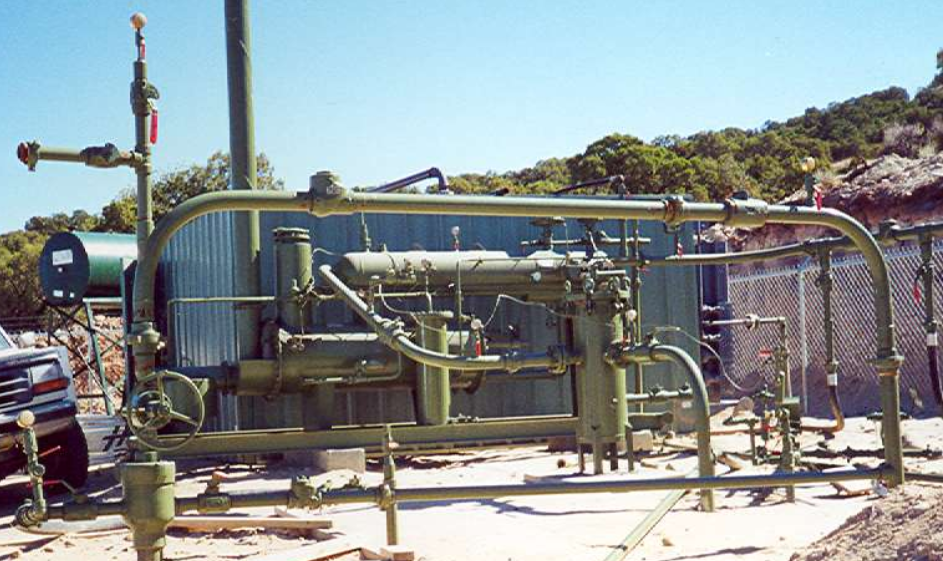 Isı değiştiriciler (eşanjörler)
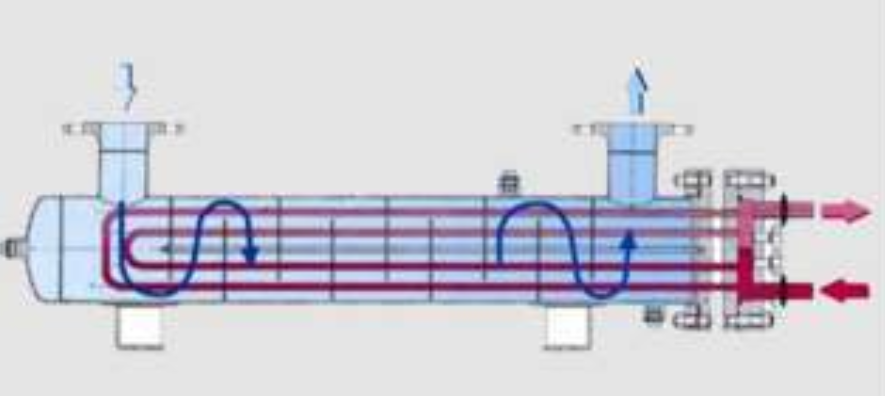 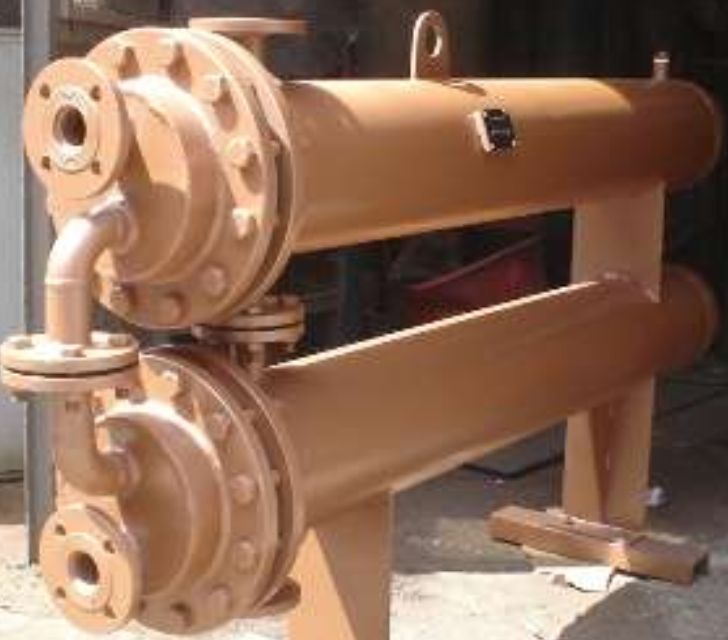 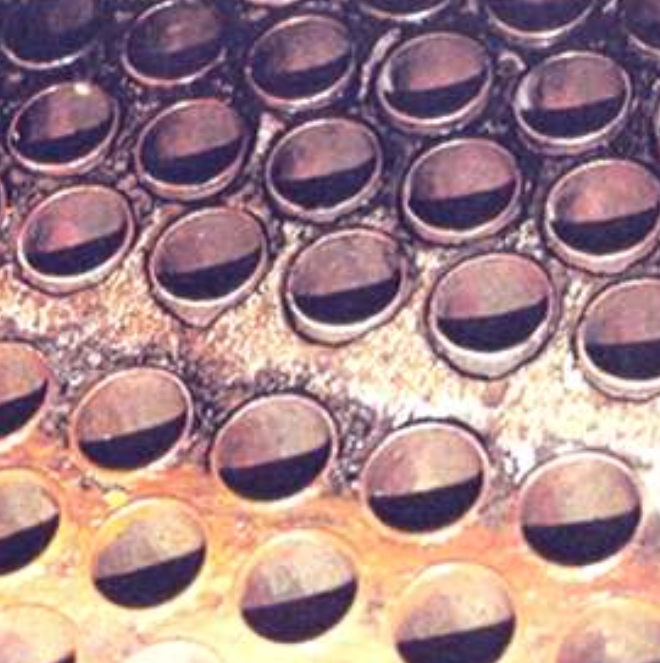 Isı değiştiricide 
(eşanjör) 
borular demeti
Kömür ve maden cevherlerinin toz halinde su ile karıştırılarak uzak mesafelere pompalandığı boru hatları, sıcak su ve buhar hazırlama tesisleri
Pompa gövdesi ve kanatları, valfler ve valf yuvaları, kazan ve kondenser boruları, türbin kanatları erozyonlu korozyona terkedilmiş olarak görev yapan parçalar
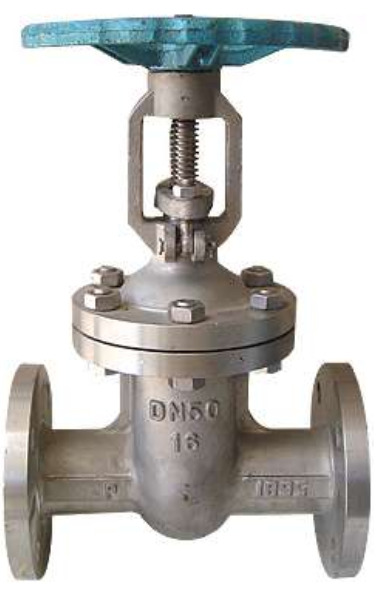 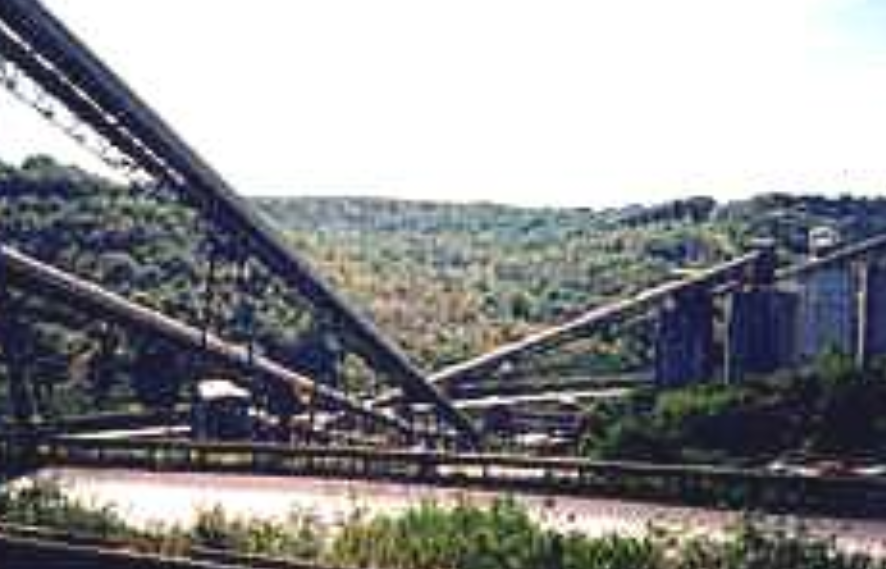 Erozyonlu korozyonun rastlanabildiği 
Valf örneği
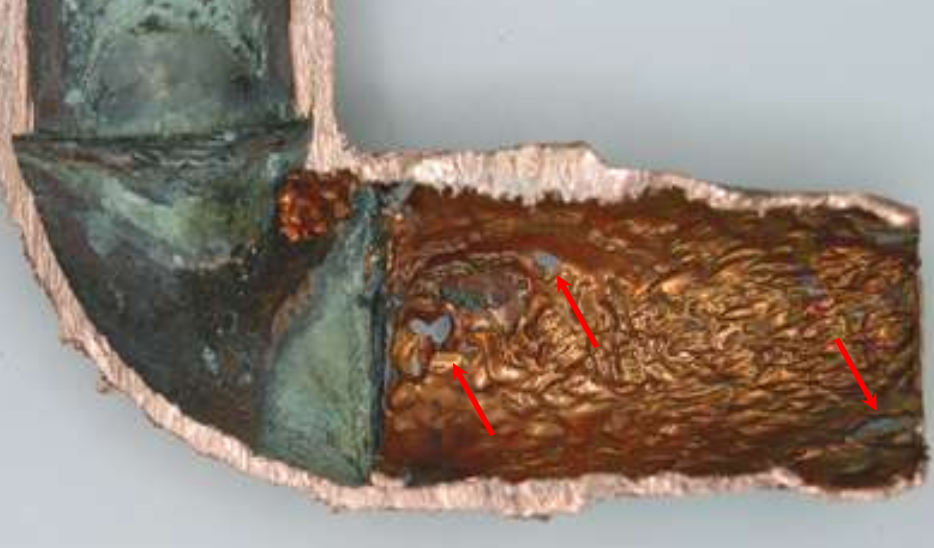 Borunun dirsek kısmında erozyonlu korozyon sonucu oluşan delikler
Durağan koşullar altında yeterli korozyon dayanımına sahip malzemelerin hemen hepsi belirli ölçüde erozyonlu korozyona uğrarlar. Bu durumda, erozyonlu korozyon malzemeye korozyon mukavemetini sağlayan yüzey tabakalarının uzaklaştırılması sonucu ortaya çıkar. Yüzey tabakasının bozunduğu yerlerde metal aktif duruma geçerek yüksek hızlarla çözünür.
Erozyonlu korozyonun hızını belirleyen önemli sebeplerde biri de ortam akışkanının akış hızıdır. Genellikle akış hızı belirli kritik değerlerin aşılması ile etkinliğini ortaya koyar. Genellikle türbulanslı akım için gerekli Reynolds sayılarının aşıldığı hallerde erozyonlu korozyon etkili biçimde ortaya çıkmaktadır.
LAMiNER AKIŞTAN TÜRBÜLANSLI AKIŞA GEÇİŞ
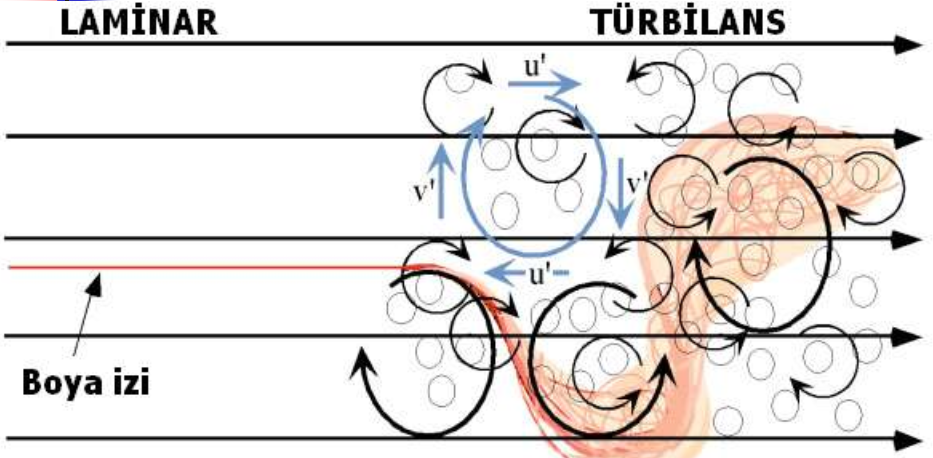 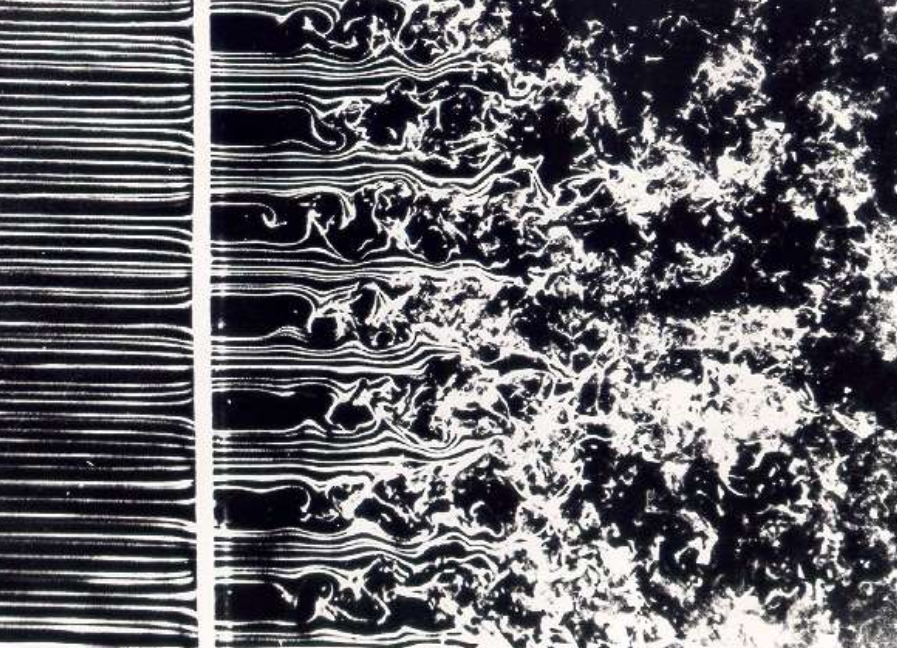 Akım doğrultusunun değişikliğe zorlandığı dirsek, vana ve flanş gibi parçaların erozyonlu korozyona uğrama ihtimalleri daha yüksektir. Bunun nedeni akım doğrultusunun malzeme yüzeyine paralel olmamasından kaynaklanan çarpma etkisidir. 

Çarpma malzeme yüzeyini örten koruyucu tabakayı kısmen uzaklaştırarak koruyucu etkinliğinin büyük ölçüde azalmasına yol açar. Bu kısımlar yüzey tabakalarının koruyuculuğunu  sürdürdüğü diğer bölgelere oranla anodik tutum kazanacaklarından hızla çözünürler.
Erozyonlu  korozyon  olayının  özel  bir  şekli  de  “kavitasyon”  dur.  Akışkan içinde  bir  gaz  veya  buhar  kabarcığının  bulunması  halinde,  bu  basınçlı  gaz  metal yüzeyi  üzerinde  bulunan  herhangi  bir  engel  nedeniyle  patlayarak  o  bölgede yıpranmaya  neden  olabilir.  Bu  olay  genellikle  hidrolik  türbinlerde,  gemi pervanelerinde ve pompa paletlerinde ortaya çıkar.
Kavitasyon  olayının  mekanizması  şöyledir:  Yüksek  akış  hızlarında  bazı bölgelerde  vakum  oluşur  ve  bunun  sonucu  olarak  sıvı  buharlaşabilir,  veya  sıvı içinde  bulunan  çözünmüş  gazlar  ayrışır.  Böylece  sıvı  içinde  düşük  basınçlı  gaz kabarcıkları  meydana  gelir.
Bu  kabarcıklar  (habbecikler)  akış yüzeyinde  bulunan  bir  engele  çarparak  parçalanır.  Bu  olay  genellikle  metal yüzeyinde  patlama  şeklinde  meydana  gelir  ve  metal  yüzeyi  üzerinde  kuvvetli  bir emiş (vakum) etkisi yaparak metalin o noktada oyulmasına neden olur. Oluşan bu oyuk yeni kabarcıklar oluşmasına ve oyuğun gittikçe büyümesine neden olur.
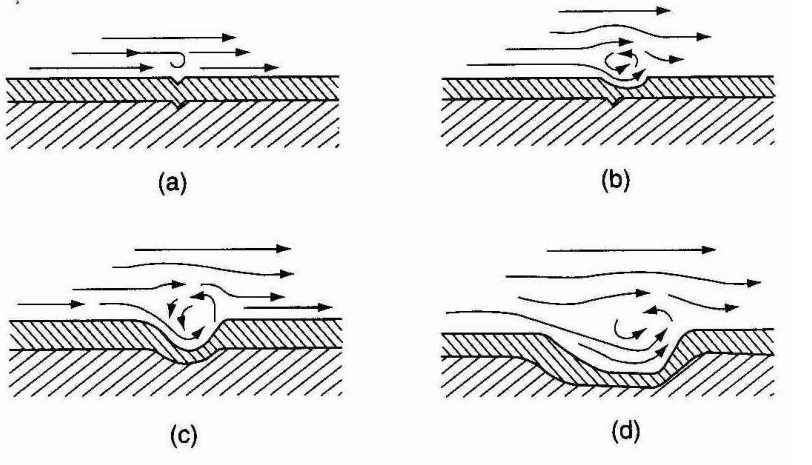 Kavitasyon  olayı  korozyonla  veya  erozyonla  birlikte  yürüyebilir.  Olayın başlaması  için  akış  yüzeyinde  herhangi  bir  hendek  veya  pürüzün  bulunması gerekir.  Gaz  kabarcıkları  bu  noktada  patlar  ve  metali  oyar.  Oluşan  oyukta meydana  gelen  türbülans  yeni  kabarcıkların  oluşması  için  uygun  bir  ortam oluşturur.  Böylece  kavitasyon  olayı  aynı  noktada  tekrarlanarak  metal yüzeyindeki oyuk gittikçe büyür.
Kavitasyon olayının meydana gelişi=Erozyon korozyonu oluşumunun ve oyuklara yol açan türbilanslı buhar akışının şematik mekanizması
Sistemin erozyonlu korozyona uğrayarak bozunmasına yol açan diğer bir faktör galvanik eşlemedir. 

Ortamda mevcut katı parçacıklar erozyonlu korozyonun hızını büyük ölçüde artırırlar.

Bunlar oksit tabakalarının uzaklaştırılmasını hızlandırırlar. Ayrıca çarptıkları yüzey için aşındırıcı özellikte de olabilirler. 

Meydana gelen korozyon katı parçacıkların ortam içindeki miktarlarına, tane büyüklüğüne, sertliğine ve şekillerine bağlıdır.

Erozyonlu korozyona karşı uygulanabilecek önlemler:

1- Mukavemeti yüksek malzeme kullanmak: Bir malzemenin erozyonlu korozyona mukavemeti; genel korozyon dayanımı ve sertliği ile tanımlanır. 
Molibden içeren paslanmaz çeliklerden sonra, nikel esaslı alaşımlar mukavemetli malzemeler arasında yer alırlar. Çinko miktarı yüksek pirinçler ve alüminyum pirinçleri erozyonlu korozyona daha az mukavemetlidirler.
Pirinçlerde korozyona uğrama eğilimi azalan çinko miktarı ile artar. Çinko miktarı düşük pirinçler yeterli korozyon mukavemetine karşın erozyonlu korozyona karşı dayanımları düşüktür.

2- Tasarım yönünden alınabilecek önlemler: Türbülansı azaltmak için malzeme yüzeyindeki düzensizlikleri gidermek, boru çapını artırarak hızı düşürmek, dirsek, vana ve flanş gibi erozyonlu korozyona uğrayabilecek parçaların çarpma etkisini minimuma indirmek,

Çarpma etkisinin yeterince önlenemediği yerlerde kolay değiştirilebilir çarpma plakaları kullanmak, 

Aşınma hızına uygun cidar kalınlıkları seçmek 

3- Ortamın etkenliğini azaltıcı önlemler: Korozyon etkinliğini azaltmak için ortamın oksijenden arınması veya korozyon yavaşlatıcılarının ilavesi gereklidir.

Mümkün olduğu hallerde ortam uygun bir işlemle içerdiği katı parçacıklardan arınmalıdır.
4- Yüzey kaplamaları: Durağan koşullarda malzeme ile ortamın temasını kesmek amacı ile uygulanan yüzey kaplamalarının kalınlık ve sertliklerinin çoğu kez yeterli olmaması nedeni ile ancak sınırlı ölçüde korozyonu engelleyebilirler. 

Diğer yandan sert ve korozyona dayanıklı malzemelerden imal edilen astarlar kullanılabilir.
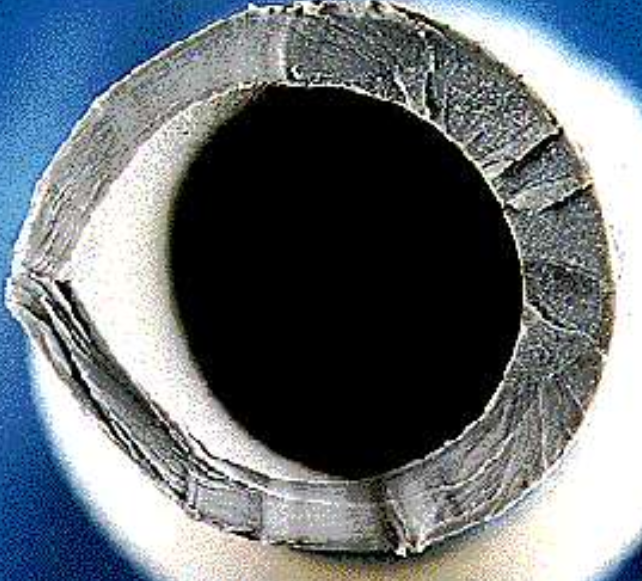 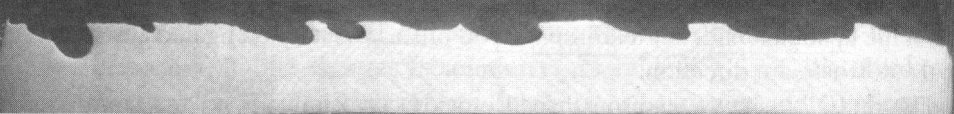 Erozyon korozyonunu sonucunda bir ısı değiştiricide malzeme üzerinde buhar akışı yönünde oluşan oyuklar
Kalorifer borusunda oluşan gerilmeler neticesinde meydana gelen erozyonlu korozyon
9- Aşınmalı (Kazımalı) Korozyon
Yeterli yük altında birbirleri üzerinde ileri geri hareket eden metal yüzeylerde görülen bozunma türüdür.
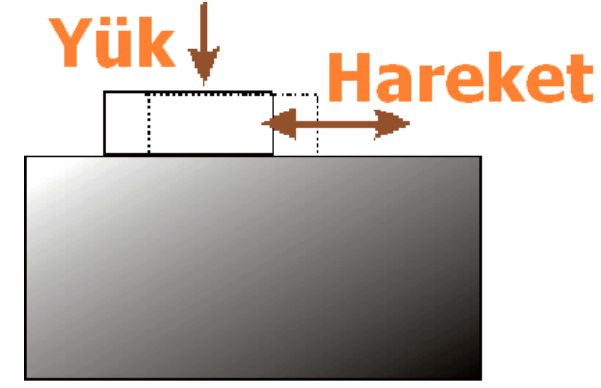 Bozunan yüzeylerin görünümü çok sayıda oksit parçaları ile çevrelenmiş çukurcuklardan oluşur. 

Bu nedenle bu korozyon tipin, korozyonla desteklenen aşınma olarak bakılabilir.
Başlangıçta parçaların teması yüzeylerin çıkıntılı kısımlarının birbirlerine değmesi ile sağlanır.
 
Yüksek gerilim altında birbirleriyle kaynayan sivri uçlar parçaların kayma hareketi sırasında kazınırlar ve ara yüzeye giren havanın oksijeni ile oksitlenirler.

Böylece oluşan oksit parçacıklarını ara yüzeyden uzaklaştırma olanağı yoktur. Bunlar genellikle serttir ve kazıyıcı ortam olarak etkilidirler
Olay kazınan parçaların oksitlenmesi ile tekrarlayarak sürdürülürler. Kazımalı korozyon için gerekli olan bağıl kayma miktarı çok düşüktür (yaklaşık 10  cm). 

Metal kaybı bağıl kayma büyüklüğü ve çevrim sayısı ile doğrusal artış gösterir. 

Çevrim frekansı arttıkça metal kaybında azalma olur. Ancak frekansın belirli bir minimum değerinden sonra metal kaybının sabit kaldığı yani frekans değişiminden etkilenmediği görülür.
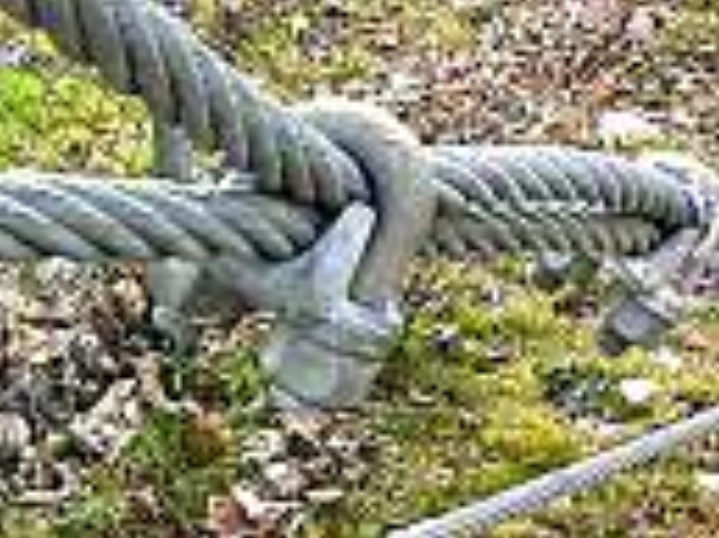 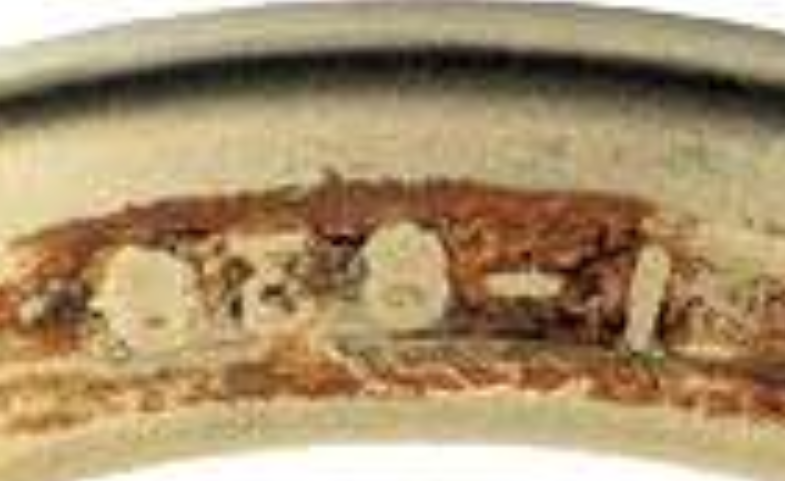 Çelik ring malzemede meydana gelen aşınmalı (kazımalı) korozyon
Çelik halatlarda aşınmalı (kazımalı) korozyon ihtimali
Bu korozyon çeşidinde metal kaybının artan havadaki nem miktarı ve sıcaklık ile azalmasıdır. Bu durum, kazımalı korozyonun elektro- kimyasal bir mekanizma ile oluşmadığını göstermektedir.

Kazımalı korozyon dar toleranslarla işlenmiş makine parçalarının bu özelliklerini kısa zamanda yitirerek işlevlerini sürdüremeyecek ölçüde bozunmalarına yol açabilir.
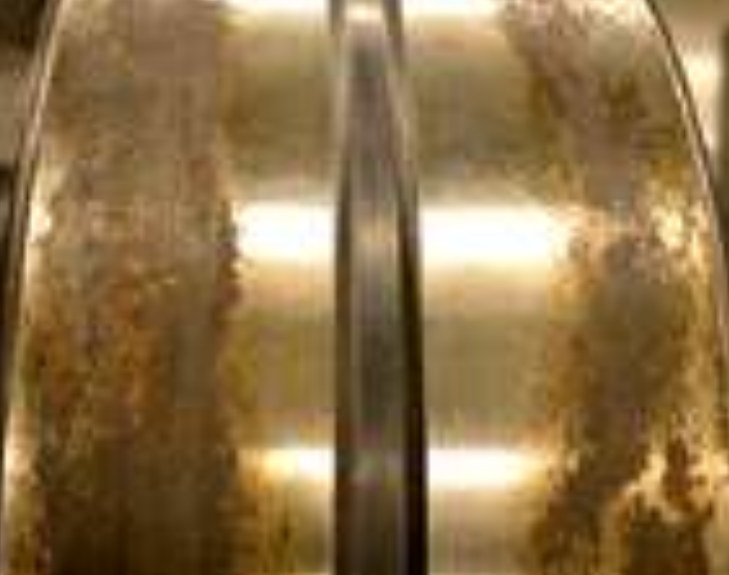 Çelik kasnak yüzeyinde aşınmalı korozyon
Kazımalı korozyona karşı uygulanabilecek önlemler:

1- Kazımalı korozyon yükün uzaklaştırılması ile tamamen önlenebilir. 

Örneğin makinaların uzak mesafelere taşınması sırasında taşıyıcı araçtan kaynaklanan titreşimler kazımalı korozyon açısından tehlikeli olurlar. 

Taşıma sırasında makinaların kısmen veya tamamen askıya alınarak etkili olabilecek yüklerin kaldırılması gerekir. Diğer yandan yükü yeterince artırarak bağıl kayma miktarını azaltmak, hatta sıfıra indirgemek mümkündür. Böylece yükü yeterli düzeye çıkartarak kazımalı korozyon önlenebilir.

2- Temas eden yüzeylerin viskositesi düşük yağ veya gresle kaplanması: Bu önlem sürtünmeyi azalttığı gibi ara yüzeyde mevcut boşlukların yağla dolmasına olanak sağlar.

Böylece kazımalı korozyon için gerekli olan havanın ara yüzeye girmesi engellenmiş olur.

Temas eden yüzeyleri fosfatlayarak yağlamanın etkenliğini arttırmak mümkündür.
3- Bağıl kaymayı azaltıcı önlemlerden biri de yüzeyler arası sürtünmenin azaltılmasıdır. Bu amaçla yüzeyleri kurşunla kaplamak yararlı olur. 

Belirli bir süre (örneğin taşınma boyunca) parçalar arası bağıl hareketi söndürerek görevlerini yerine getiren bu tür kaplamalar normal çalışma koşullarında çabucak aşınarak yerlerini gerçek malzemelere terk ederler.
KURŞUN ve ALAŞIMLARI
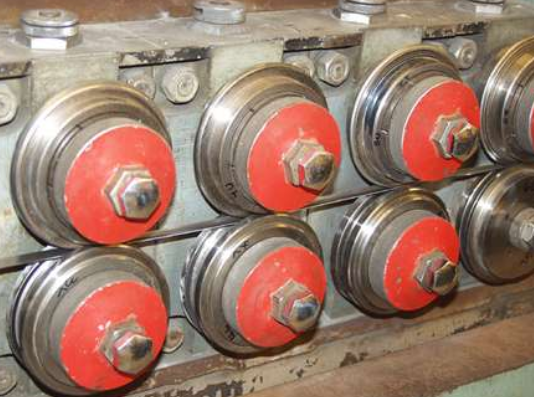 Kurşun metalinin ağır oluşu onun ağırlık olarak da kullanımına yol açar. 

Yumuşaklığı, kurşunun tel çekmede “yağlayıcı” göreviyle kullanımına yol açar.
4- Malzeme seçimi: İlke olarak sert malzemelerin yumuşak malzemelerle eşlenmesi önerilebilir.

Bu koşullarda sert malzemenin kazınması olanaksızdır. 

Yumuşak malzeme ise kazınmayıp yalnızca deformasyona uğrar.  

Ayrıca yumuşak malzemenin kolaylıkla şekil değiştirmesi ara yüzeydeki boşlukların dolmasını ve böylece hava girişinin engellenmesini sağlar. 

Yükün yeterli olduğu hallerde örneğin kalay, gümüş, indiyum ve kadmiyum ile kaplanmış parçaların çelikle beraber kullanılmaları önerilebilir.
10 - Kavitasyon Korozyonu
Su türbinleri ve pompa kanatları, gemi pervaneleri ve benzeri sistemlerde rastlanan bozunma türüdür.
Hızla sıvıların malzeme yüzeyine yakın bölümlerde oluşan düşük basınç kabarcıkları giderek büyürler ve patlarlar . 

Böylece başlatılan şok dalgaları yüzeye çarparak malzeme içinde yüksek gerilimlerin oluşmasını sağlarlar. 

Bu gerilimler malzemenin plastik deformasyonuna yol açacak düzeye ulaşabilirler. 

Şok dalgalarının yüzeye çarpması sırasında malzeme yüzeyini örten tabaka yer yer yara alarak koruyucu özelliğini kaybeder. Bu bölgeler pasif tutumdan aktif tutuma geçerek çözünürler.
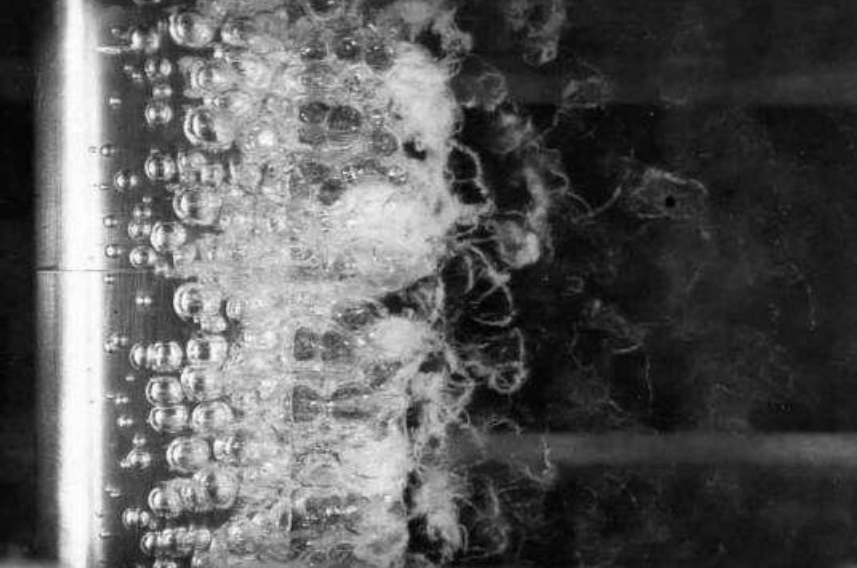 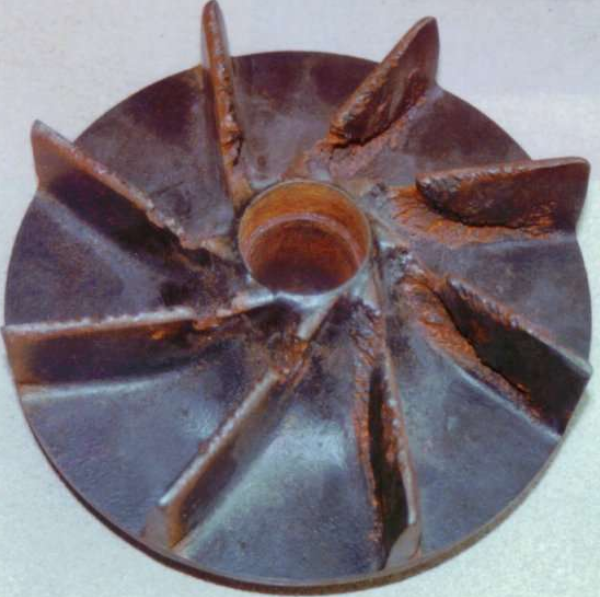 Kabarcıkların oluşumu, büyümeleri ve patlamaları çok kısa sürelerle tekrarlandığında bozunma hızı genellikle çok yüksektir.
Ortamda çözünmüş oksijen ve katı parçacıklar kavitasyonun hızını arttırıcı diğer etmenlerdir.

Kavitasyon hızı sıcaklıkla artarak 45°C yakınında en yüksek değerine ulaşır. 

Daha  yüksek sıcaklıklarda kavitasyon hızının azaldığı görülür.
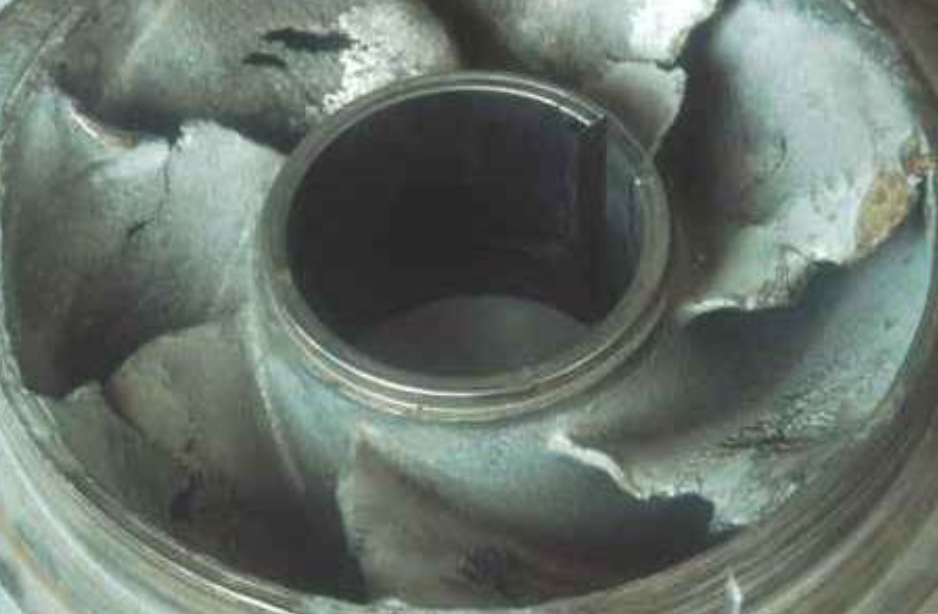 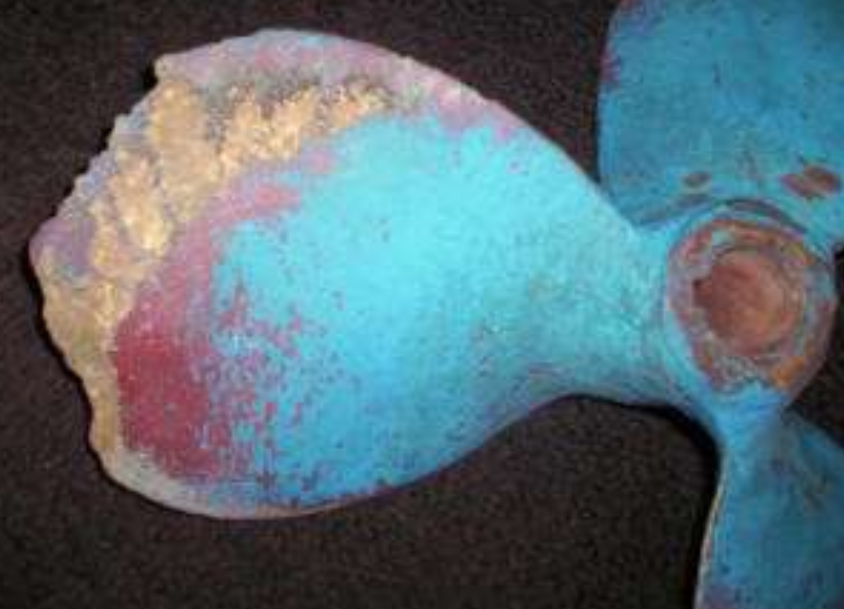 Kavitasyona karşı alınabilecek önlemlerin başında malzeme seçimi gelir.

Örneğin krom ve krom-nikel paslanmaz çelikler düşük alaşımlı çelikler ve bakır alaşımlarına oranla daha mukavemetlidirler. Ayrıca sert ve korozyona mukavemetli yüzey kaplamaları ve astarlar da kullanılabilir.

Şok dalgalarını söndürücü özellikte malzeme veya yüzey kaplamaları kullanmak yarar sağlar.

Kabarcıkların oluşumuna yol açıcı basınç düşmesi ve türbülans uygun tasarım yolu ile önemli ölçüde azaltılabilir.
11- Hidrojen Kırılganlığı (H nedenli korozyon)
Bazı metaller, korozif ortamın farklı özelliklerde olması gerekmeksizin sulu ortamlara maruz kaldığında kırılırlar.

Seyreltik H2SO4 veya HCl içerisinde gerilim altında olan yüksek mukavemetli bir karbon çeliği birkaç dakika gibi kısa sürede kırılabilir .
Nasıl gerçekleşir?

Korozyon  reaksiyonları  sonucu  veya  katodik  koruma  uygulamalarında metal  yüzeyinde  hidrojen  atomları  oluşur.  Bunlar  metal  yüzeyinde  adsorbe  edilir. Bu atomlardan bir kısmı  H + H → H2  şeklinde birleşerek hidrojen molekülü halinde atmosfere karışır. Hidrojen atomlarının bir kısmı da, metal bünyesine girerek orada bulunan  boşluklara  yerleşir.  Daha  sonra  bu  hidrojen  atomları  da  molekül  haline dönüşerek  büyük  bir  hacim  artışına  neden  olur.  Molekül  halindeki  hidrojenin difüzlenme  özelliği  yoktur.  Bu  nedenle  metal  içinde  oluşan  hidrojen  molekülleri metal boşluklarında büyük bir basınç oluşturarak metalin çatlamasına neden olur.
Bu şekilde olan hasarlar hidrojen gerilme çatlaması şeklinde adlandırılır. Çatlaklar genellikle tane boyunca olmaktadır.
Korozyon başlangıcı sisteme atomik hidrojen girmesi ile oluşur. 

Asitler ile yüzey temizlemede veya kaplama işlemlerinde hidrojen kırılganlığına rastlanır . 

Çeliklerde Bi, Pb, P, Se, Te ve en önemlisi As hidrojen kırılganlığını artırır. Çünkü bunlar moleküler hidrojenin oluşumunu engelleyerek sistemin atomik hidrojene doymasına neden olurlar .

Yüksek mukavemetli çeliklerde, titanyum ve diğer bazı metallerde hidrojen gevrekliği önemli bir sorundur.

Ortamdan hidrojenin uzaklaştırılamaması veya korozyona dayanıklı alaşımların kullanılmasıyla bu problem önlenebilir .
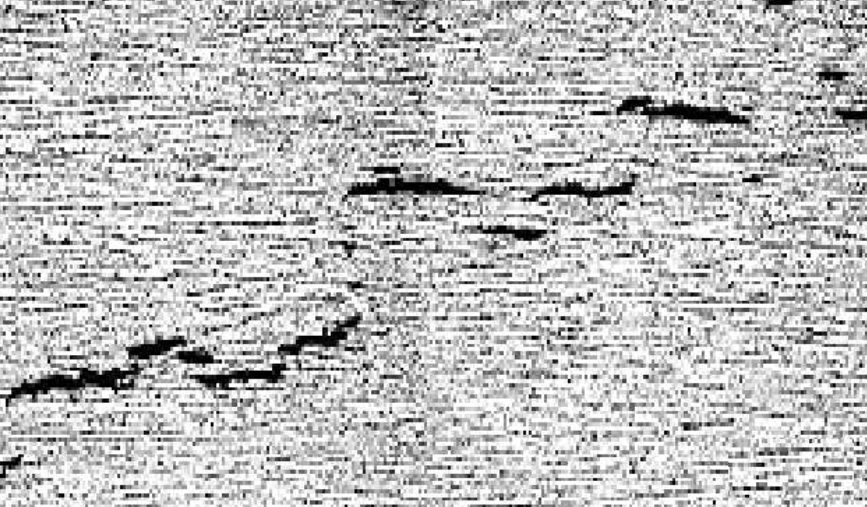 Çelik malzemede H2S’in neden olduğu hidrojen kökenli korozyon çatlakları.
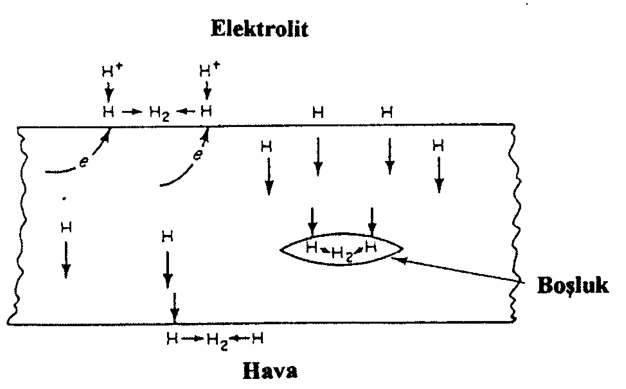 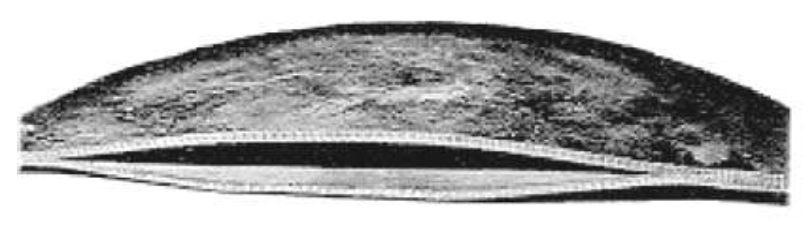 Metal içine hidrojen atomu penetrasyonu
12- Kaçak Akım Korozyonu
Doğru  akım  ile  çalışan  raylı  taşıt  araçları,  doğru  akım  taşıyan  yüksek  voltajlı elektrik hatları ve kaynak makinaları zemin içine kaçak akım yayarlar. Bu kaçak  akımlar  çevrede  bulunan  metalik  yapılara  girerek  korozyona  neden olurlar. 

Örneğin yeraltı trenlerinde doğru akım kaynağının (+) ucu trene, (-) ucu da  raya  bağlıdır.  Trenin  hareketi  sırasında  akım  devresini  tamamlayarak  ray üzerinden besleme istasyonuna döner. Ancak trenin bulunduğu noktada akımın bir  kısmı  zemine  kaçarak  yakında  bulunan  boru  hattına  girebilir.  Akımın  boru hattına  girdiği  noktalar  katot  olur.  Bu  noktalarda  korozyon  söz  konusu  olmaz. Boru  üzerinden  bir  süre  akan  akım,  yeniden  zemine  girerek  oradan  trafo istasyonuna  döner.  Korozyon  olayı  akımın  borudan  çıktığı  bölgelerde  görülür.
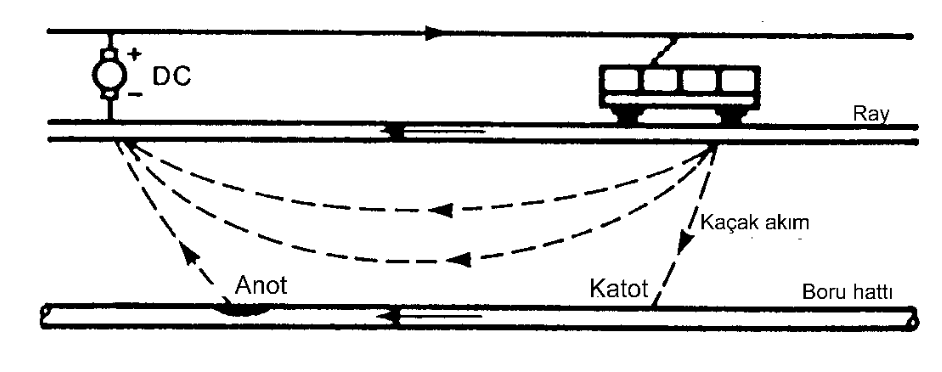 Bir raylı taşıt aracından kaçan akımların bir boru hattında oluşturduğu kaçak akım korozyonu
Dış  akım  kaynaklı  katodik  koruma  sistemlerinde  de  kaçak  akım  söz konusu  olabilir.  Katodik  koruma  sistemleri  akımı  yayıcı  ve  toplayıcı  olarak  iki yönlü  çalışır.  Anot  yatağından  çevrede  bulunan  metalik  yapılara  akım  kaçağı olur. Çevrede bulunan yabancı borulara giren kaçak akımlar, yabancı borunun korunan boru ile kesiştiği bölgelerde şiddetli korozyona neden olur.
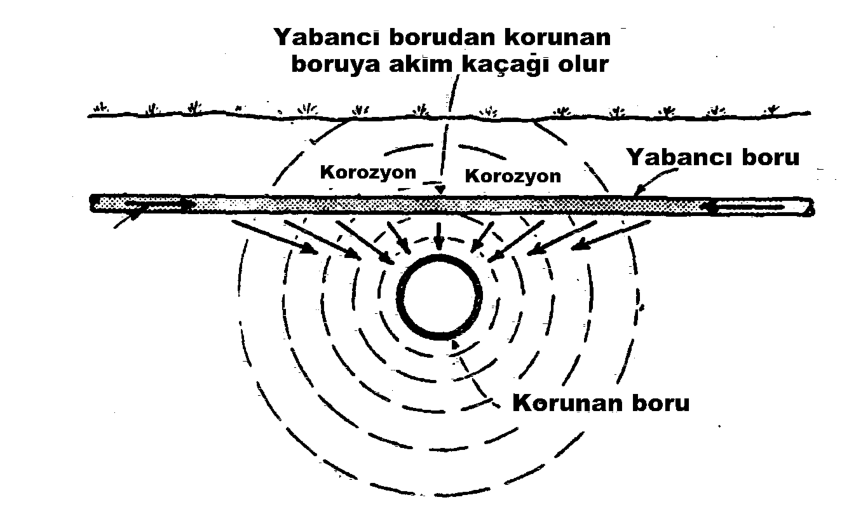 Katodik koruma yapılmış boru hattı ile kesişen yabancı                        boru hattında görülen kaçak akım korozyonu
Kaçak  akım  korozyonundan  korunmak  için,  öncelikle  kaçak  akımların  yapıya girmesinin önlenmesine çalışılır. Bu amaçla kaçak akım etkisinde kalan yapı  kaplama  yapılarak  elektriksel  direnci  artırılır.  Bu  önlem  yeterli  olmazsa, yapı  çevresine  metalik  bir  kalkan  konularak,  kaçak  akımların  bu  metal  yoluyla taşınması  sağlanır.  

Özellikle  raylı  taşıt  araçlarından  çevreye  kaçan  akımların çevredeki  boru  hatları  üzerindeki  korozyonunu  önlemek  için,  boru  hattı  ile  ray arasına ayarlanabilen bir direnç konularak kaçak akımların kontrollü bir şekilde bu  metalik  bağ  üzerinden  geçmesi  sağlanabilir.  Bu  yolla  hem  korozyon önlenmiş, hem de gereksiz akım sarfiyatı azaltılmış olur.
13- Mikrobiyolojik Korozyonu
Mikrobiyolojik  korozyon  normal  korozyon  olaylarından  farklı  yapıda olmayıp,  bazı  mikro  canlıların  korozyon  reaksiyon  hızını  artırması  şeklinde kendini  gösterir.  Mikro  canlıların  gelişmesi  sonucu  asitler  ve  sülfürler  gibi  bazı bileşenler  ortaya  çıkar.  Bu  bileşenler  korozyon  hızını  artırıcı  olarak  rol  oynar. Bazı halde mikroplar doğrudan elektrokimyasal reaksiyonlara da katılabilir. 

Aerobik bakteriler, her çeşit sülfür bileşiğinive elementel kükürdü sülfat haline oksitleyebilir. Bu tip bakterilerin faaliyeti için ortamda  oksijen  bulunması  zorunludur.  Reaksiyon  sonucu  kükürt  oksitlenerek sülfürik asit haline dönüşür.
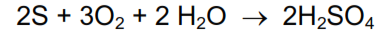 Sülfat  redükleyici  bakteriler,  25-30  oC sıcaklıkta ve 6 - 7,5 pH derecesinde anaerobik ortamlarda yaşar. Bu bakterinin bulunduğu  ortamda  redoks  potansiyeli  -100  mV  civarındadır.  Bunlar  sülfat iyonu  kükürdünü  redükleyerek  sülfür  iyonu  haline  dönüştürürler.  Oluşan  sülfür iyonu demirin korozyonunu hızlandırıcı olarak rol oynar.
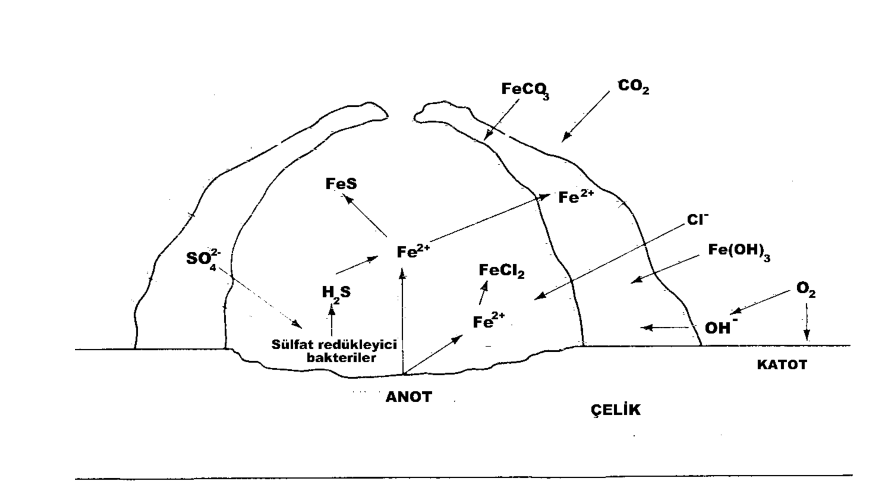 Mikrobiyolojik korozyonun oluşumu
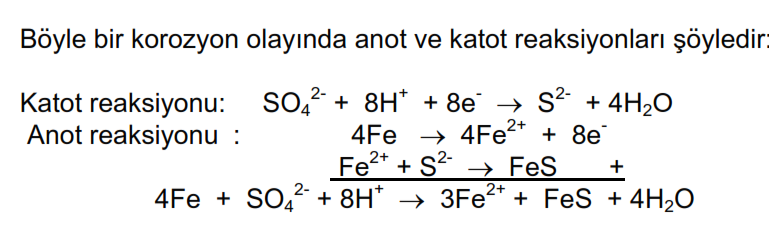 Anot  reaksiyon  denkleminden  görüldüğü  üzere  mikrobiyolojik korozyon sonucu oluşan korozyon ürünleri içinde mutlaka demir sülfür bulunur.
Mikrobiyolojik  korozyon  olayına  ham  petrol  depolama  tanklarında,  kanalizasyon suyu ve çamurunda, soğutma suyu sistemlerinde, özellikle durgun bölgelerde  çok  sık  rastlanır.  Korozyon  olayı  genellikle  tabanda  durgun bölgelerde görülür ve büyük oyuklar meydana getirir. Bu tip korozyonu önlemek için,  pH  derecesinin  değiştirilmesi,  aralıklı  olarak  dezenfeksiyon  (klorlama) yapılması  veya  organometalik  metal  bileşikleri  kullanarak  mikro  canlıların öldürülmesi  yoluna  gidilir.  Ne  yazık  ki,  bir  çok  mikro  organizma  kendisini öldürmek için kullanılan bileşiklere kısa zamanda adapte olmaktadır. Bu konuda ümit verici bir mücadele şekli de mikro organizmalar için gerekli olan bazı eser elementlerin  belirlenerek  bunların  ortamdan  yok  edilmesidir.  Bu  elementlerden en çok bilinenler çinko ve vanadium metalleridir.